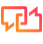 Traducido del inglés al español - www.onlinedoctranslator.com
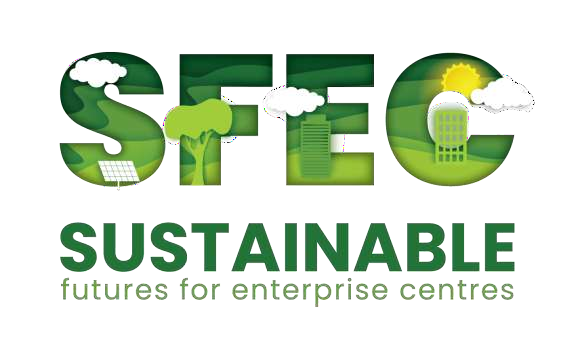 Módulo 1:
Introducción a
Negocio sustentable
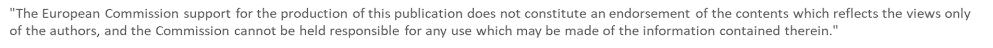 Cofinanciado por el  Programa Erasmus+  de la Unión Europea
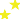 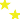 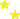 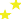 M1: Introducción a
Negocio sustentable
Para muchas pymes, la sostenibilidad se  considera algo agradable. En este módulo,  exponemos la importancia de la acción, el  impacto que las PYME pueden tener en la  sostenibilidad de Europa y, lo que es más  importante, el caso comercial para que las  PYME adopten prácticas comerciales más  sostenibles.
El Módulo 1 sienta las bases para el resto  del curso aportando el aprendizaje desde  un punto de vista teórico
antecedentes de las mejores prácticas de  sostenibilidad en las PYME.
La importancia de la sostenibilidad y las  pymes para el futuro de Europa
01
02
03
04
05
Sostenibilidad en profundidad: ambiental
Sostenibilidad en profundidad: económica,  incluida la economía circular
SOSTENIBLEENTRES DE FUTUROS PARA EMPRESAS
Sostenibilidad en profundidad: social, incluida la  RSE: responsabilidad social corporativa
El caso de negocios para la sostenibilidad
Este proyecto ha sido financiado con el apoyo de la Comisión Europea. Esta publicación [comunicación] refleja únicamente los puntos de vista  del autor, y la Comisión no se hace responsable del uso que pueda hacerse de la información contenida en ella.
SECCIÓN 1
SOSTENIBLEENTRES DE FUTUROS PARA EMPRESAS
La importancia de  Sostenibilidad y pymes para  el futuro de Europa
La sostenibilidad en su forma más simple significa satisfacer  nuestras propias necesidades sin comprometer la capacidad de  las generaciones futuras para satisfacer sus
propias necesidades
Una definición ampliamente aceptada de sostenibilidad:
'El desarrollo sostenible es el desarrollo que  satisface las necesidades del presente sin  comprometer la capacidad del futuro  generaciones.' (WCED, 1987).
Es posible que haya notado que el término  sostenibilidad se ha vuelto ambiguo con el tiempo  debido a su uso excesivo. Si bien la crisis climática es,  sin duda, el desafío más desafiante que enfrentamos  actualmente, la sostenibilidad no solo tiene en cuenta el  medio ambiente.
Que es
¿Sustentabilidad?
SOSTENIBLEENTRES DE FUTUROS PARA EMPRESAS
Cuando piensas en sostenibilidad, ¿qué te viene a la mente?
Proteger
¿Biodiversidad?
Financiero
¿Sustentabilidad?
Carbón
¿Reducción?
Derechos humanos
¿problemas?
¿Inclusividad?
La sostenibilidad cubre una amplia gama de cuestiones y temas
SOSTENIBLEENTRES DE FUTUROS PARA EMPRESAS
¿POR QUÉ PYMES?
Las pequeñas y medianas empresas (PYME) son la columna vertebral de la economía  europea;
Representan el 99 % de todas las empresas de la UE
Emplear alrededor de 100 millones de personas
Representan más de la mitad del PIB de Europay
Juega un papel clave enagregando valor en todos los sectoresde la economía
Como PYME, es fundamental para la competitividad y la prosperidad de Europa, los ecosistemas  industriales, la soberanía económica y tecnológica y la resiliencia frente a las perturbaciones externas.  Aportan soluciones innovadoras a desafíos como el cambio climático, la eficiencia de los recursos y la  cohesión social y ayudan a difundir la innovación en las regiones de Europa. Por lo tanto, las pymes son  fundamentales para la transición de la UE hacia una economía sostenible y digital.

VerFicha informativa Liberar todo el potencial de las pymes europeas
SOSTENIBLEENTRES DE FUTUROS PARA EMPRESAS
Las PYME son los motores de la competitividad, la prosperidad  y la sostenibilidad de Europa.
Hay más de 25 millones de pymes en Europa
2 de cada 3 puestos de trabajo en la UE están en pymes
Las pymes representan el 50% del PIB total de Europa

Y la motivación detrás de este curso, solo el 25% de la UE  Las PYME ya están trabajando en algún tipo de verde
integración

Si bien las acciones individuales de una empresa pueden parecer insignificantes,  el esfuerzo combinado de las pymes europeas puede tener un impacto duradero  en los esfuerzos de sostenibilidad de Europa.

Fuente Marzo 2020
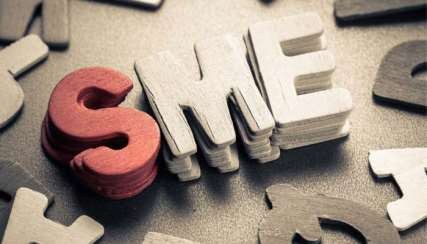 SOSTENIBLEENTRES DE FUTUROS PARA EMPRESAS
Problemas fundamentales actuales de sostenibilidad que enfrentan las pymes
Ambiente
Energía
Introducir acciones para  reducir sistemáticamente  consumo de energía
Gases de efecto invernadero
Emisiones (GEI)
Administre sus emisiones de gases de efecto  invernadero (GEI) como resultado de
actividades, producto o servicio
Comprender el impacto de su
productos, servicios y
cadena de suministro tiene en el
ambiente
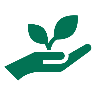 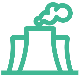 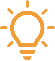 Social y Ética
Demostrar social
responsabilidad a través de
actividades que tienen un  impacto positivo en la sociedad
Biodiversidad
Medir la salud,
mantenimiento y
mejora de un definido
ecosistema
Optimización de recursos
Evaluar, medir, informar sobre el  consumo de recursos naturales
recursos
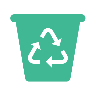 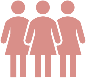 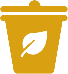 Si bien la sostenibilidad como concepto se ha convertido en  un término ampliamente aceptado en el discurso público en  los últimos años, debe su camino al nacimiento del  movimiento ambientalista moderno y otros movimientos de  justicia social.
Acontecimientos clave la han cimentado como una prioridad en  las últimas décadas y conformado marcos a partir de los cuales  ahora basamos nuestras decisiones políticas, empresariales e  incluso personales.
Uno de los mitos de sostenibilidad más conocidos es que las PYME  no pueden permitirse incluir la sostenibilidad en su agenda. Lo  contrario es cierto, las pymes no pueden permitirse el lujo de no  hacer de la sostenibilidad su prioridad.
Antecedentes de
Sustentabilidad
SOSTENIBLEENTRES DE FUTUROS PARA EMPRESAS
Desarrollo de la Sostenibilidad como la conocemos
de Rachel Carson
Publicó su libro
Primaveraasileinciosacual
dibujó m  trainnorstemitir la  atención de los medios a la
impacto humanos fueron
teniendo en la naturaleza
a través de pesticidas
Desde mediados del 20elsiglo en
había una creciente preocupación por  la sobreproducción y  contaminación que producían  los sistemas capitalistas.
2 0elSiglo
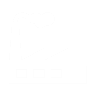 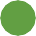 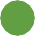 A medida que se planteaban las preocupaciones ambientales,
laJusticia sociayolMtEuTRtiOovementoestaba criando
Preocupaciones por las desigualdades de las minorías
1 9 6 2
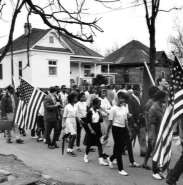 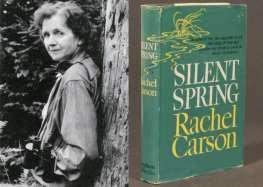 SOSTENIBLEENTRES DE FUTUROS PARA EMPRESAS
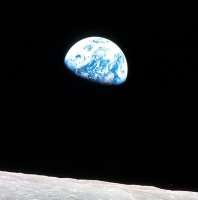 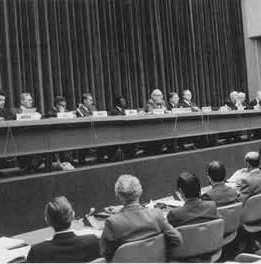 día de la Tierra
Nacido de este nuevo sentido de  unidad, el primer Día de la Tierra  se celebró el 22Dakota del Nortedeabril de 1970r otTetuagrajmao   serie de eventos realizados en los EE. 20 millones de personas participaron colocando las preocupaciones por  nuestro planeta en primer plano.
1 9 7 9
1 9 6 8
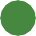 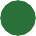 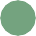 salida de la tierra
En 1968 “la fotografía ambiental  más influyente jamás tomada”fue
lanzado cuando el Apolo
La misión 8 fotografió la Tierra, vista  desde la Luna. Por primera vez la gente  estaba viendo nuestro planeta.
como un pequeño y hermoso punto
conectado en el espacio, y de ahí un sentido  de unidad y la necesidad de proteger a  todas las personas y entornos de la Tierra
nació.
1 9 7 0
clima del primer mundo
se lleva a cabo la conferencia
Concluyen que
ese “invernadero
efecto” del aumento
acumulación de carbono
dióxido en el
demandas de la atmosfera
atención urgente
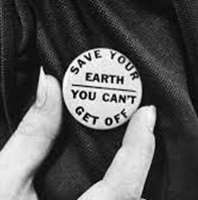 SOSTENIBLEENTRES DE FUTUROS PARA EMPRESAS
Protocolo de Kyoto
Los primeros pasos cohesionados y  globales hacia un mundo más sostenible
futuro se tomaron en el Protocolo  de Kioto en JTau ptítóulon en 1997 cuando  se hizo un acuerdo internacional  entre países industrializados para
reducir las emisiones de CO2 y la presencia  de Gases de Efecto Invernadero en
la atmósfera
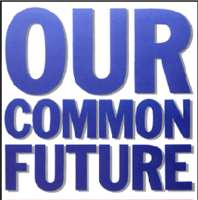 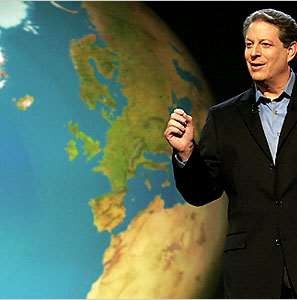 2 0 0 6
1 9 6 8
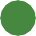 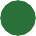 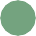 Publicación de 'Nuestro futuro común'los  Comisión Mundial sobre Medio Ambiente y
Desarrollo (WCED) consolida décadas  de trabajo de sostenibilidad y
propone la definición ahora  ampliamente aceptada de desarrollo
sostenible que tiene en cuenta cuestiones  ambientales, sociales y económicas y  publicó este nuevo concepto en su 'Informe  Brundtland', titulado 'Nuestro
Futuro Común'.
Una verdad inconveniente
A pesar del resultado positivo de la
Protocolo de Kioto, la acción no coincidía  con la escala del problema. En 2006,
El exvicepresidente de los Estados  Unidos Al Gore iluminó esto en su  documental 'Una verdad incómoda'. El  documental ha sido acreditado por
aumentar la conciencia pública internacional  sobre el calentamiento global y revitalizar el
movimiento ambiental.
1 9 9 7
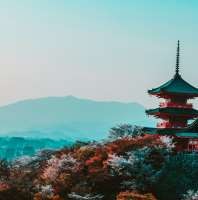 SOSTENIBLEENTRES DE FUTUROS PARA EMPRESAS
COP
Durante casi tres décadas, la ONU ha  estado reuniendo a casi todos  los países del mundo para  cumbre climática, llamada COP,  que significa 'Conferencia de las  Partes'. En ese tiempo el clima
el cambio ha pasado de ser un tema  marginal a una prioridad global.
Acuerdo de París
En 2015, 196 países en la COP 21 en París,  firmó un tratado internacional jurídicamente  vinculante sobre el cambio climático. El objetivo  del tratado era limitar el calentamiento global
a muy por debajo de 2, preferiblemente a 1,5  grados centígrados, en comparación con
niveles industriales. El Acuerdo Global
pedía un pico de temperaturas y  emisiones globales lo antes posible con
reducciones rápidas después de eso.
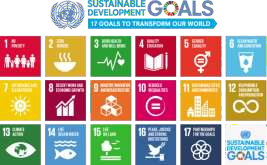 2 0 1 5
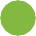 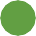 El Desarrollo Sostenible de la ONU  Se introducen metas.
La Asamblea General de las  Naciones Unidas estableció los ODS a  alcanzar en 2030. Basado en la  definición del informe Brundtland de
desarrollo sostenible la declaración  de misión para los objetivos es “Un  plan compartido para la paz y la
prosperidad para las personas y
el planeta, ahora y en el futuro"
2 0 1 5
MANTENERSE AL DÍA
Sharm el-Sheij Clima  Cambiar Conferencia -  noviembre 2022 | CMNUCC
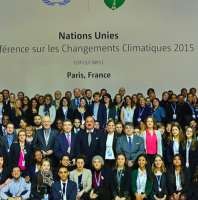 SOSTENIBLEENTRES DE FUTUROS PARA EMPRESAS
Importancia de los ODS para las pymes
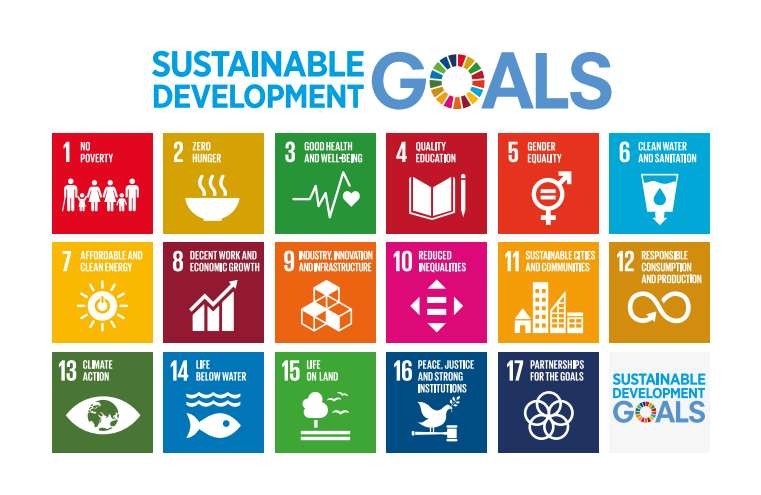 Los ODS están destinados a  proteger el planeta de la  problemas ambientales, sociales  y económicos que azotan  nuestro mundo y ejercen un  impacto global en las empresas.  Uno podría preguntarse cómo  los ODS de la ONU podrían ser  relevantes para las pequeñas y  medianas empresas.
(PYMES) que
Tener rentabilidad y
la generación de ingresos como sus  principales objetivos.
VER - Importancia de los ODS para las pymes
El Consejo Empresarial Mundial para el Desarrollo  Sostenible (WBCSD, por sus siglas en inglés) lanzó la  Guía para CEO sobre los ODS, un nuevo recurso  destinado a impulsar el compromiso de los líderes  empresariales mundiales en relación con los  Objetivos de Desarrollo Sostenible (ODS). La Guía de  los ODS para directores ejecutivos establece acciones  claras que los directores ejecutivos pueden tomar  para comenzar a alinear sus organizaciones con los  ODS y trazar un curso para desbloquear el valor que  representan.
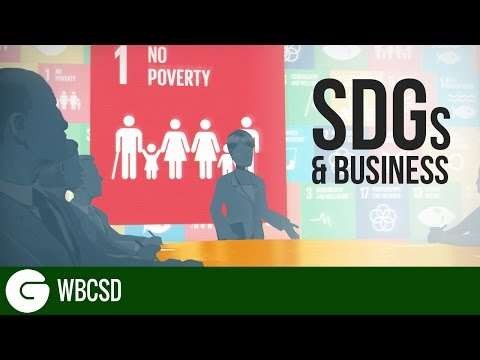 SOSTENIBLEENTRES DE FUTUROS PARA EMPRESAS
Haga clic en reproducir para ver este breve y poderoso  video que explora los ODS y los negocios
Saber más:Guía para directores ejecutivos sobre los ODS (wbcsd.org)
Formas prácticas de cumplir los ODS en las pymes
SOSTENIBLEENTRES DE FUTUROS PARA EMPRESAS
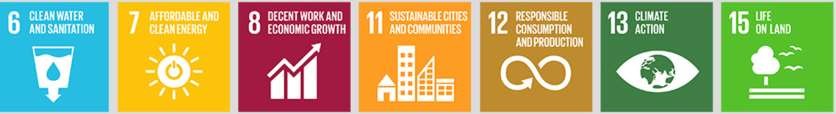 Formas prácticas de cumplir los ODS en las pymes
SOSTENIBLEENTRES DE FUTUROS PARA EMPRESAS
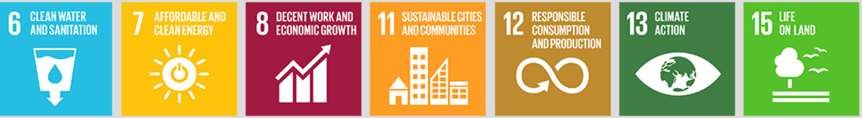 Formas prácticas de cumplir los ODS en las pymes
SOSTENIBLEENTRES DE FUTUROS PARA EMPRESAS
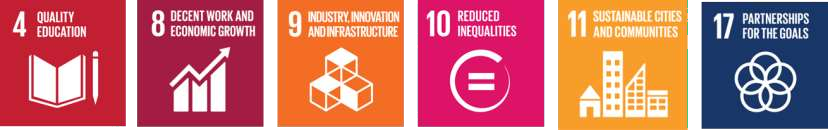 CONÉCTATE CON ESTE RECURSO: GUÍA DE LA BRÚJULA DE LOS ODS
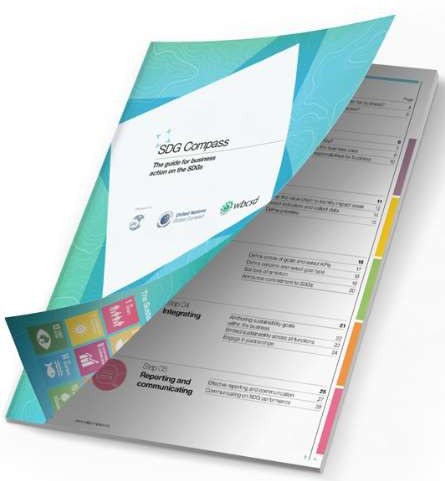 Los Guía de la brújula de los ODS pagsproporciona orientación a  las empresas sobre cómo pueden alinear sus estrategias, así  como medir y gestionar su contribución a la realización de los  ODS. La guía está organizada en secciones que abordan cada  uno de los cinco pasos:

1 Comprender los ODS
AComo primer paso, las empresas deben familiarizarse
con los 17 ODS. Sea consciente de cómo su empresa
aborda cada uno de los ODS y su potencial.
SOSTENIBLEENTRES DE FUTUROS PARA EMPRESAS
DESCARGAR Y EMPEZAR
USANDOSDG Compass: una guía  para la acción empresarial para  avanzar en los Objetivos de  Desarrollo Sostenible
2 Definir prioridades
SLas ME deben definir sus prioridades en función de su impacto  actual positivo y negativo actual y potencial en los ODS a lo largo  de sus cadenas de valor comerciales. esto se abrirá
oportunidades y reducir los riesgos.
RECURSO: GUÍA DE LA BRÚJULA DE LOS ODS
3 Establecer metas
Establecer objetivos lo ayudará a poner sus prioridades en blanco y negro, identificar las  acciones requeridas y hacerlas realidad. La alineación de los objetivos de las empresas PYME con  los ODS formará un liderazgo que se demuestra con un compromiso con la sostenibilidad global.
prioridades de desarrollo.
4 Integrando
EnLa integración de los ODS en el negocio central y la gobernanza incorporará la responsabilidad social corporativa.
responsabilidad (ver más adelante en el Módulo) y objetivos y funciones de desarrollo sostenible.
Los objetivos para abordar los desafíos deben involucrar asociaciones en todo el valor
cadena, en todo el sector, con el gobierno y las comunidades de la sociedad civil.
5 Informes y comunicación
Los ODS permiten a las pymes presentar información sobre el desempeño del desarrollo sostenible
utilizando los indicadores comunes y un conjunto compartido de prioridades. SDG  Compass alienta a incorporar estos ODS en sus comunicaciones, informes y aplicaciones.
con las partes interesadas y los socios.
SOSTENIBLEENTRES DE FUTUROS PARA EMPRESAS
Los tres pilares de la sostenibilidad
Basados	en el enfoque de sostenibilidad de los  tres pilares, los ODS reconocen que ninguna  acción existe de forma aislada y que todas se  afectan entre sí.
Los problemas de sostenibilidad se pueden  dividir en tres pilares que se definieron por  primera vez en elDefinición de Sostenibilidad de  los informes Brundtland.
Para lograr un mundo equitativo y  sostenible, todos debemos trabajar para  crecimiento económicoyprogreso social  mientras promocionas sostenibilidad del  medio ambiente.La secuencia de este  Módulo sigue este flujo.
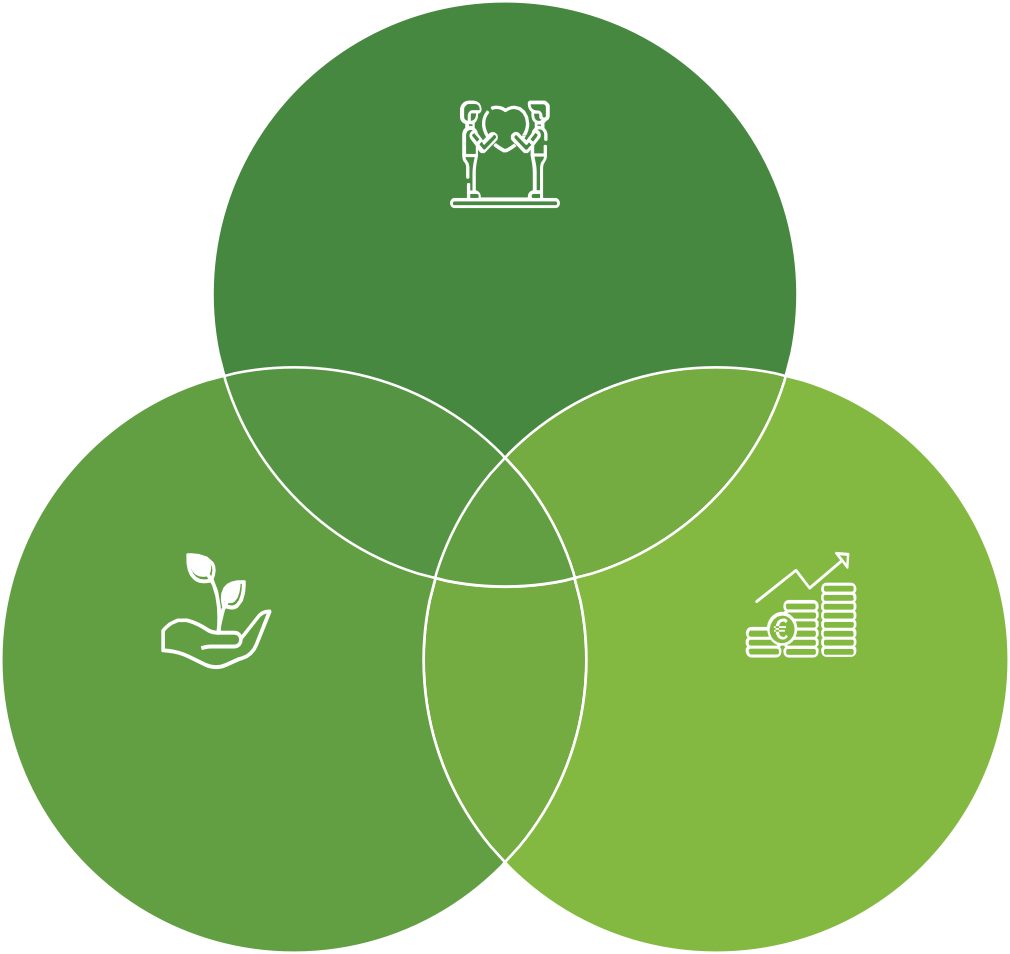 2. sociales
Sustentabilidad
SOSTENIBLEENTRES DE FUTUROS PARA EMPRESAS
1. Ambiental
Sustentabilidad
3. Económico
Sustentabilidad
El pilar ambiental a menudo recibe la mayor atención.  Muchas empresas se centran en reducir su huella de  carbono, los residuos de envases, el uso de agua u otros  daños al medio ambiente. Además de ayudar al planeta,  estas prácticas también pueden tener un impacto financiero  positivo. Por ejemplo, la reducción del uso de materiales de  embalaje significa un menor gasto y la mejora de la eficiencia  del combustible también ayuda con el presupuesto de las  pymes.
En un ejemplo reciente, Walmart se centró en el empaque a  través de su iniciativa de desperdicio cero, presionando para  que haya menos empaque a lo largo de su cadena de suministro  y para que una mayor parte de ese empaque provenga de  materiales reciclados o reutilizados.
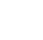 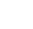 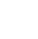 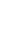 1. Ambiental
Sustentabilidad
SOSTENIBLEENTRES DE FUTUROS PARA EMPRESAS
Debido a la crisis climática que enfrentamos ahora, es importante que todas las empresas, grandes y  pequeñas, sean conscientes de sus impactos ambientales y trabajen para reducirlos. La sostenibilidad  ambiental y el cambio climático suelen ser las primeras cosas en las que pensamos cuando consideramos la  sostenibilidad.
Uno de los desafíos con el pilar ambiental es que el impacto de un negocio a menudo no se calcula en su totalidad, lo  que significa que existen externalidades que no se reflejan en los precios al consumidor. Los costos totales de las  aguas residuales, el dióxido de carbono, la recuperación de tierras y los desechos en general no son fáciles de  calcular. Aquí es donde entra en juego la evaluación comparativa para tratar de cuantificar esos costos externos, de  modo que se pueda rastrear el progreso en la reducción de ellos de manera significativa.
A nivel ambiental, la sostenibilidad evita que la naturaleza sea utilizada como fuente  inagotable de recursos y asegura su protección y uso racional.Si bien es solo uno de  los tres pilares de la sostenibilidad, es vital que las empresas centren sus recursos en  minimizar su impacto y, por lo tanto, una gran parte de estos recursos se destinarán a  consideraciones ambientales.
SOSTENIBLEENTRES DE FUTUROS PARA EMPRESAS
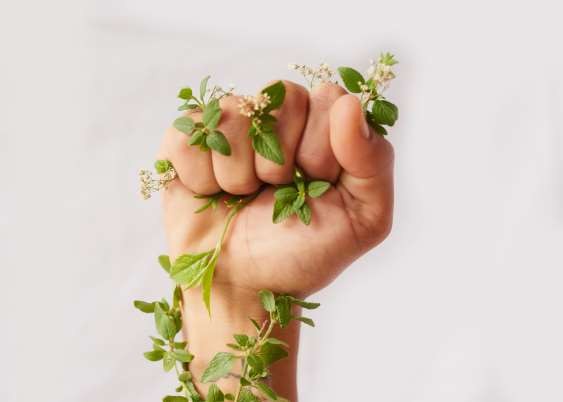 A lo largo de este curso, aprenderemos cómo las  empresas pueden reducir su impacto en el planeta  centrándose en una variedad de temas, desde la  reducción de carbono hasta los planes de sostenibilidad,  el compromiso de la cadena de suministro, la  ecologización de productos y servicios, entre otros.
Lee mas:
https://www.acciona.com/  desarrollosostenible/?_adin=02021864894
SOSTENIBLEENTRES DE FUTUROS PARA EMPRESAS
Sostenibilidad socialse trata de identificar y gestionar  los impactos empresariales, tanto positivos como  negativos, en las personas. La calidad de las relaciones  de una empresa y el compromiso con sus partes  interesadas es fundamental. Directa o indirectamente,  las PYMES afectan lo que les sucede a los empleados,  trabajadores en la cadena de valor, clientes y  comunidades locales, y es importante gestionar los  impactos de manera proactiva. Para las empresas, la  sostenibilidad social se relaciona estrechamente con el  concepto de una licencia social para operar, que se  refiere a la percepción de las operaciones de una  empresa u organización por parte de sus empleados,  partes interesadas y la comunidad en general en la que  opera.
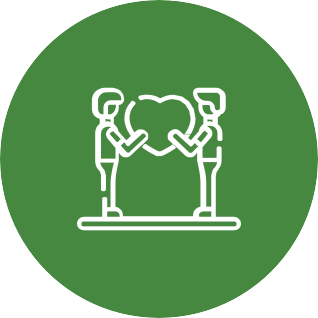 2. sociales
SOSTENIBLEENTRES DE FUTUROS PARA EMPRESAS
Sustentabilidad
Para las pymes, la sostenibilidad económica es un área en la  que la mayoría siente que ya trabaja, ya que todas las  empresas deben seguir siendo rentables para operar.
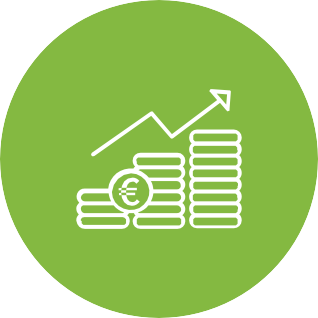 La sostenibilidad económica aborda más que las pérdidas y  ganancias, pero también tiene en cuenta las buenas prácticas  comerciales, como el cumplimiento, el mantenimiento de  prácticas contables honestas y transparentes, así como la  garantía de que las prácticas comerciales reflejen los intereses  de los accionistas y las partes interesadas más amplias, lo que  se relaciona con los otros dos pilares. también.
3. Económico
Sustentabilidad
SOSTENIBLEENTRES DE FUTUROS PARA EMPRESAS
Más adelante en este módulo, profundizaremos en algunos de  los problemas relacionados con la sostenibilidad económica de  las PYME.
El pilar económico de la sostenibilidad es donde la mayoría de las empresas sienten que están en terreno firme.  Para ser sostenible, un negocio debe ser rentable. Dicho esto, las ganancias no pueden triunfar sobre los otros  dos pilares. De hecho, la ganancia a cualquier costo no es en absoluto de lo que se trata el pilar económico. Las  actividades que encajan bajo el pilar económico incluyen cumplimiento,
buenogobernanza, alineación con los intereses de los accionistas, así como con los de la comunidad,  las cadenas de valor y los clientes usuarios finales de la empresa. y gestión de riesgos.
Es la inclusión del pilar económico y la rentabilidad lo que posibilita que las PYMES  desarrollen sus estrategias de sostenibilidad.

LEE MAS:
https://www.investopedia.com/articles/investing/100515/tres-pilares-  sustentabilidadcorporativa.asp
SOSTENIBLEENTRES DE FUTUROS PARA EMPRESAS
SECCIÓN 2
Sostenibilidad en  profundidad: ambiental
SOSTENIBLEENTRES DE FUTUROS PARA EMPRESAS
La crisis climática se ha convertido rápidamente en el desafío  de nuestra generación, y todos debemos asumir la  responsabilidad de operar de manera más responsable.
El primer paso para tomar acción es comprender el  desafío. En esta sección, profundizaremos en la  sustentabilidad ambiental y cubriremos los  siguientes temas clave de relevancia para las  pymes:
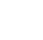 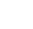 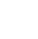 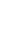 Ambiental  Sostenibilidad
ty
SOSTENIBLEENTRES DE FUTUROS PARA EMPRESAS
La ciencia detrás del cambio climático
Los impulsores del cambio climático
Los impactos de esos cambios
Cómo se vinculan el cambio climático y la pérdida de  biodiversidad
La ciencia detrás del cambio climático
La ciencia detrás del cambio climático puede ser  desalentadora, con75% de los jóvenes afirmando que  están asustados por lo que depara el futuro. Si bien la  ciencia del clima puede conducir a un enfoque de  "cabeza en la arena", es importante que recordemos  que muchos pequeños pasos pueden tener un gran  impacto.
Como PYMES, el primer paso recomendado para  ser más conscientes del clima es volverse  Alfabetización climática.
Alfabetización Climática es la abreviatura deAlfabetización  en ciencias climáticas, que es una comprensión de los  impactos humanos en el clima y los impactos del clima en  los sistemas humanos.
En esta sección, repasaremos todo lo que  necesita saber para aprender sobre el clima y  comenzar su camino hacia la sostenibilidad.
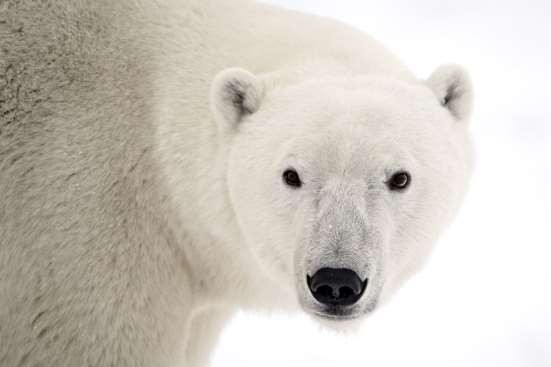 SOSTENIBLEENTRES DE FUTUROS PARA EMPRESAS
Calentamiento globalse refiere al calentamiento a largo  plazo del planeta, o al aumento de las temperaturas  globales. Mientras esto ocurre, la forma en que  experimentamos este día a día no siempre es un clima  más cálido, sino que se presenta en forma de eventos  climáticos más extremos.
calentamiento global o
Cambio climático
Cambio climáticoes un término amplio y más general  para los cambios que estamos presenciando. Es en gran  medida la consecuencia del calentamiento global y  describe una amplia gama de cambios en nuestro clima  a largo plazo, incluidos huracanes, sequías,  inundaciones y olas de calor.
SOSTENIBLEENTRES DE FUTUROS PARA EMPRESAS
'Cambio Climático' y 'Calentamiento Global' son a menudo
se usan indistintamente, pero a pesar de estar  profundamente vinculados, no son exactamente lo mismo
cosa
Ambos son causados	por el efecto invernadero.
La ciencia: el efecto invernadero
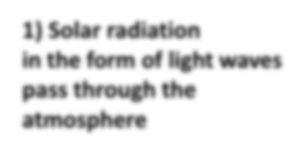 1) Radiación solar
en forma de ondas de luz  pasar por el  atmósfera
SOSTENIBLEENTRES DE FUTUROS PARA EMPRESAS
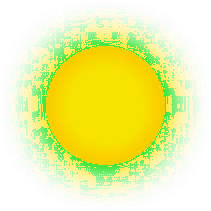 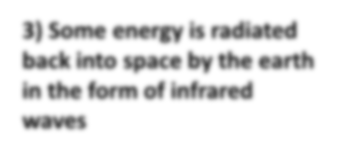 3) Parte de la energía es radiada de  vuelta al espacio por la tierra en  forma de infrarrojos.
ondas
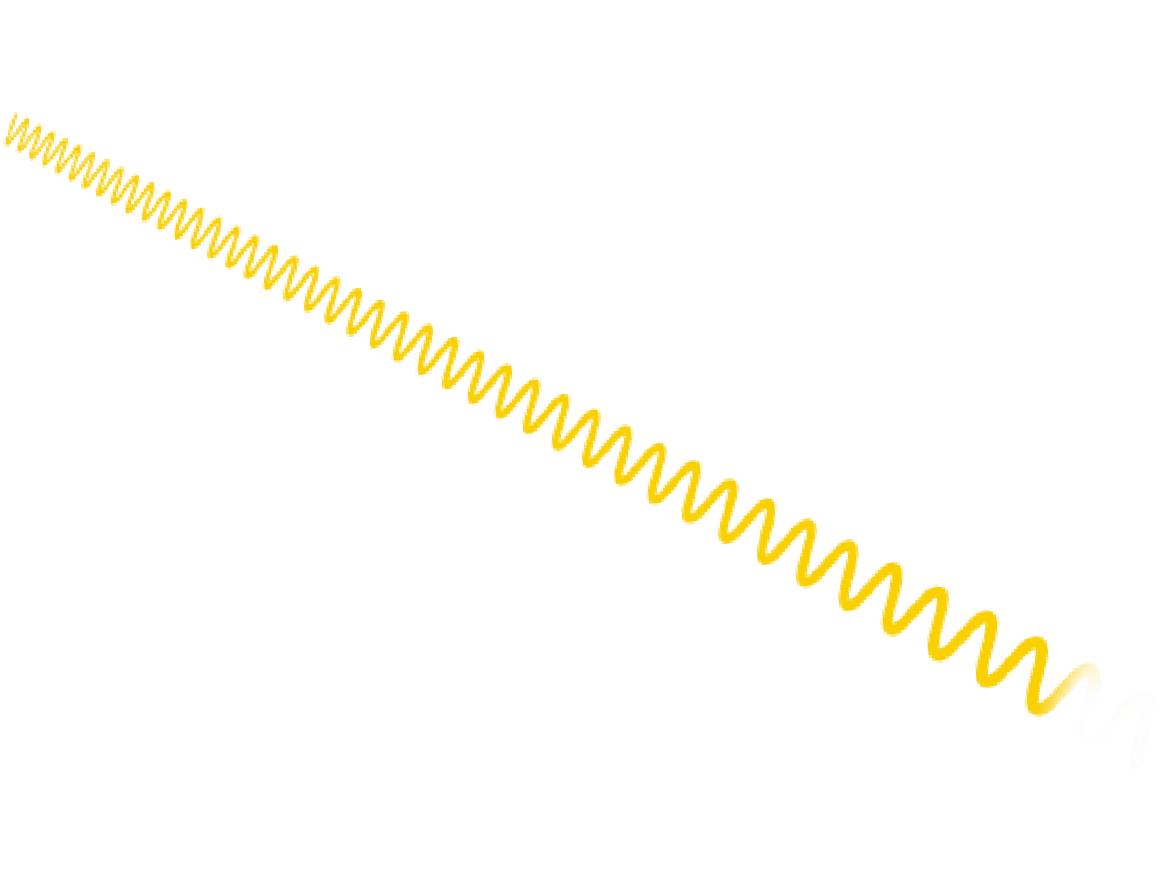 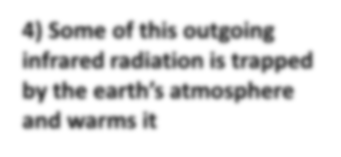 4) Parte de esta radiación  infrarroja saliente es atrapada  por la atmósfera terrestre y la  calienta.
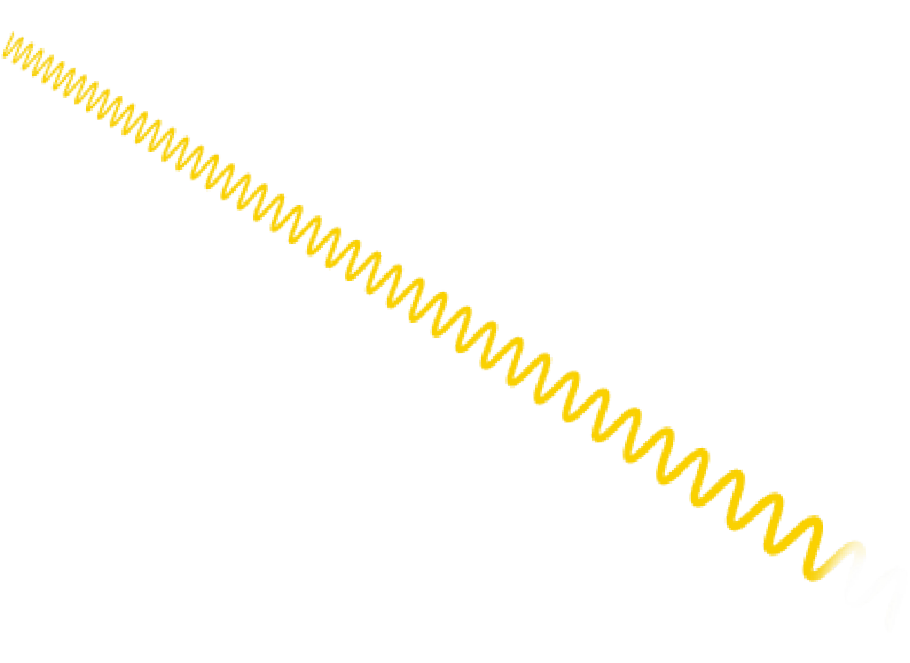 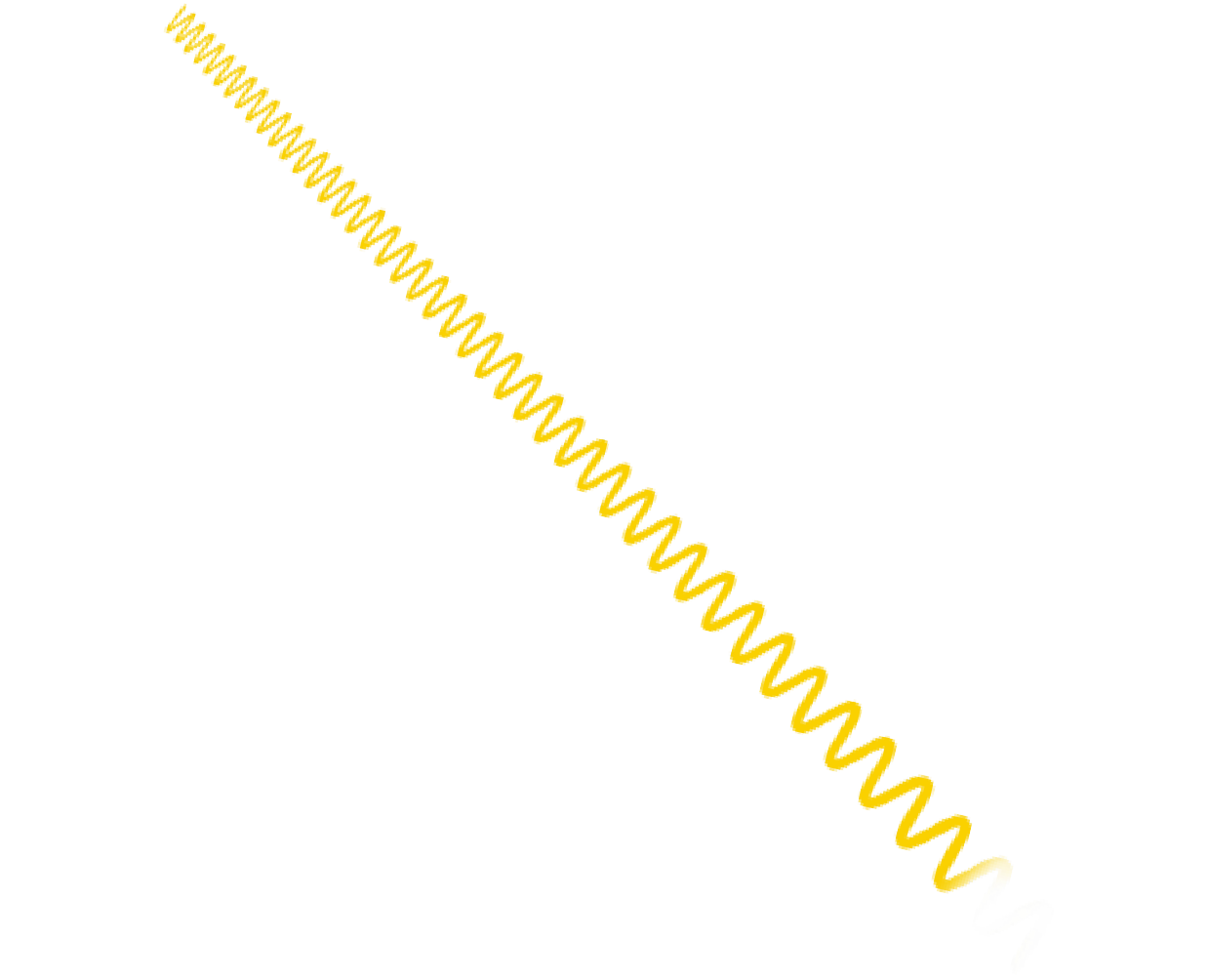 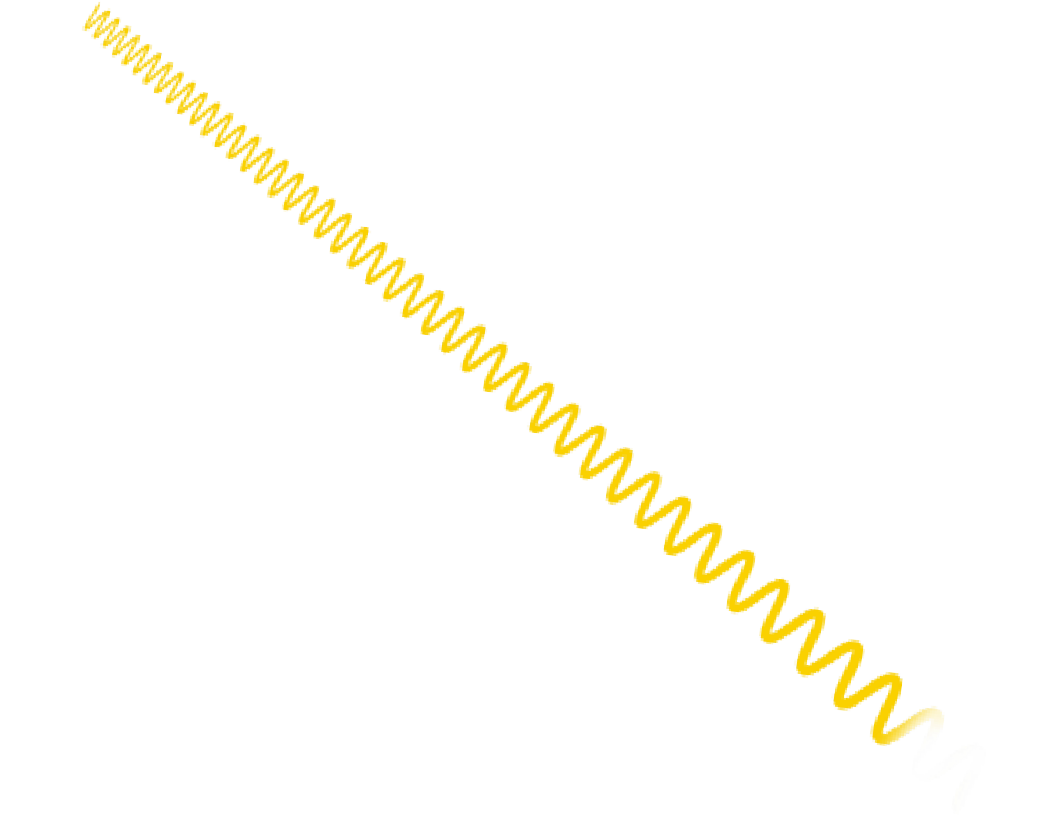 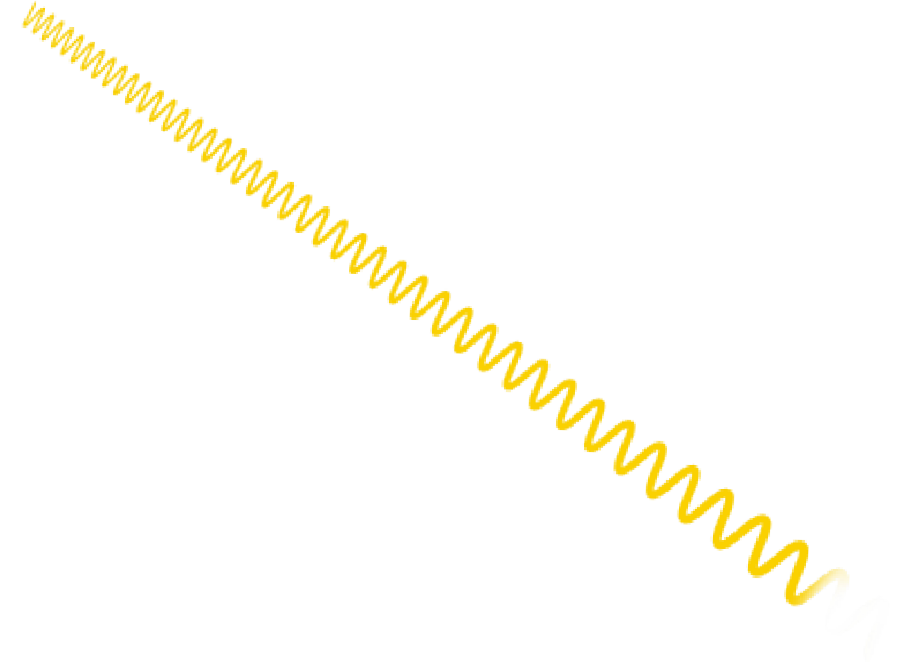 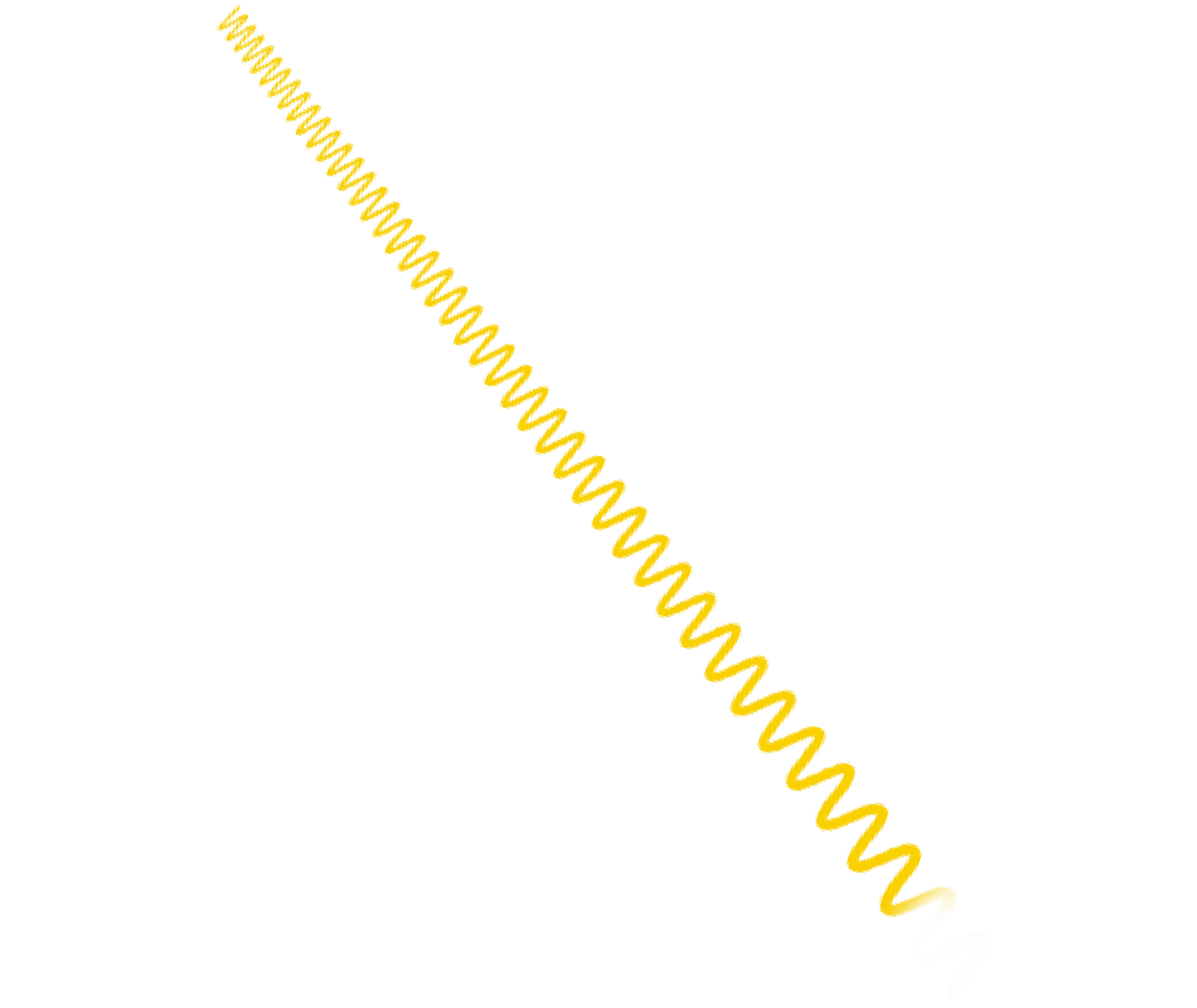 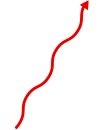 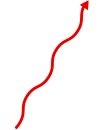 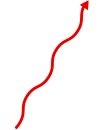 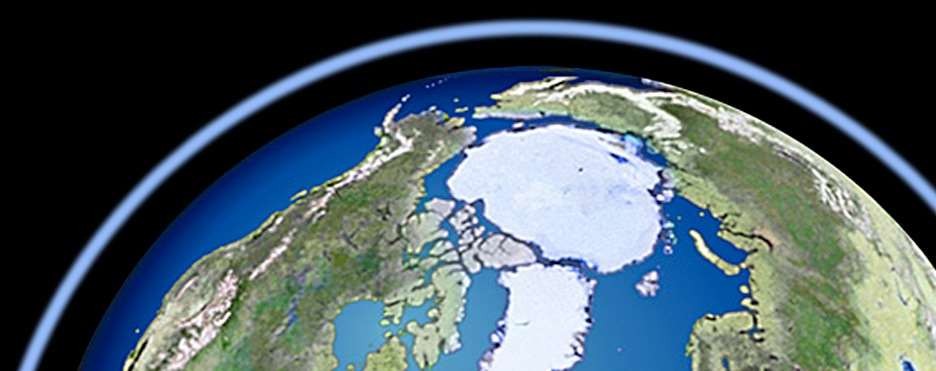 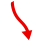 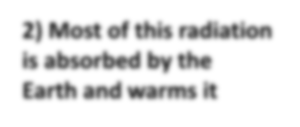 2) La mayor parte de esta
radiación es absorbida por el
la tierra y la calienta
La ciencia: el efecto invernadero
SOSTENIBLEENTRES DE FUTUROS PARA EMPRESAS
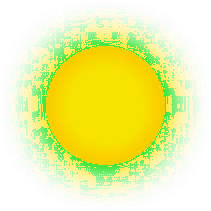 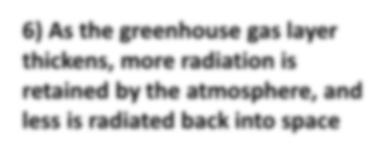 6) A medida que la capa de gases de  efecto invernadero se espesa, la  atmósfera retiene más radiación y  menos se irradia de vuelta al espacio.
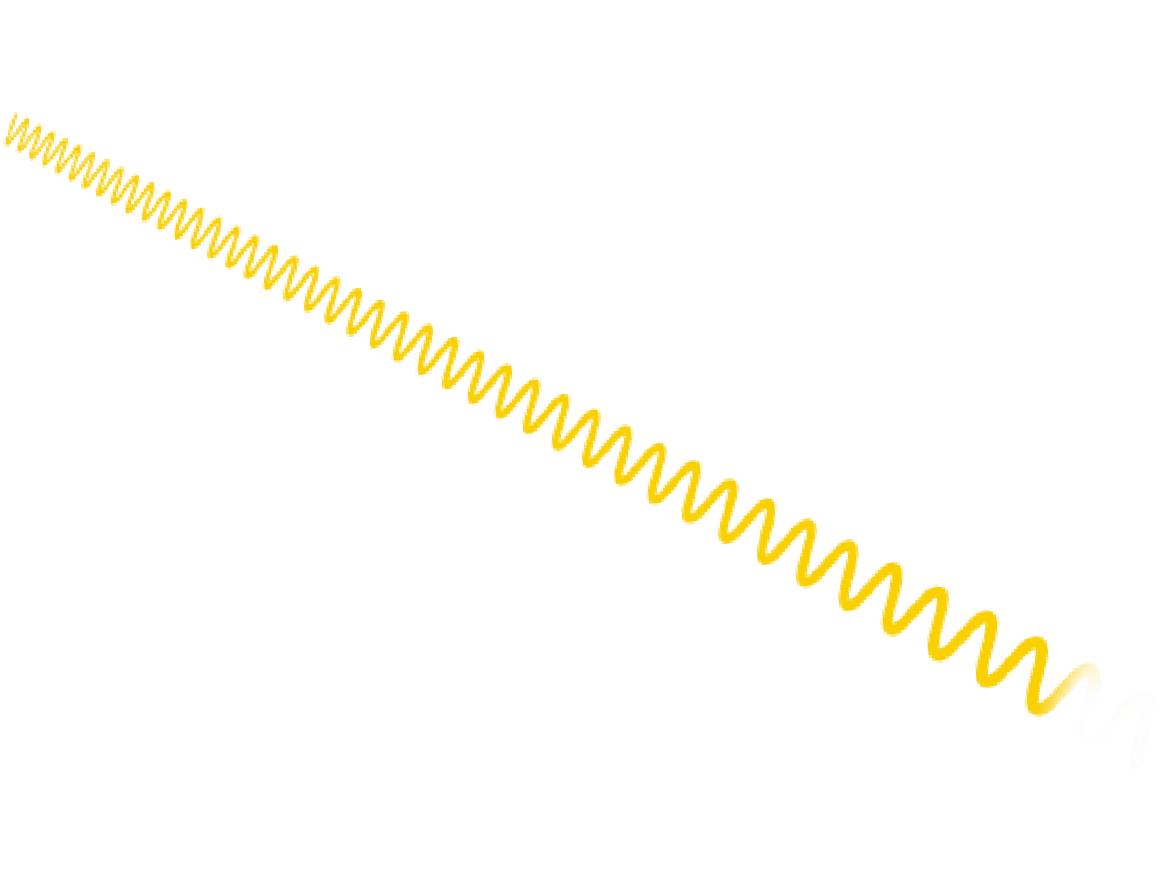 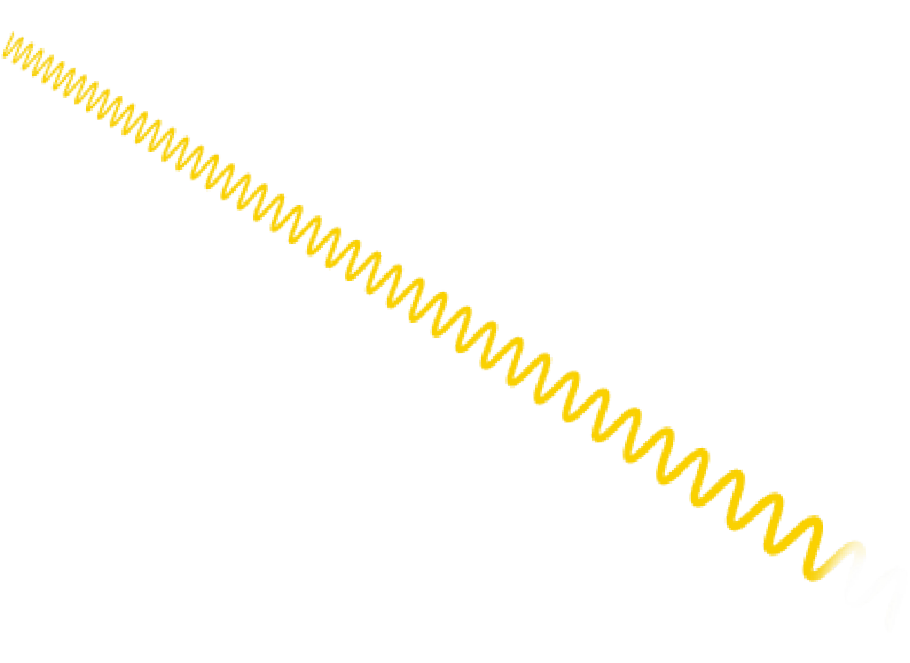 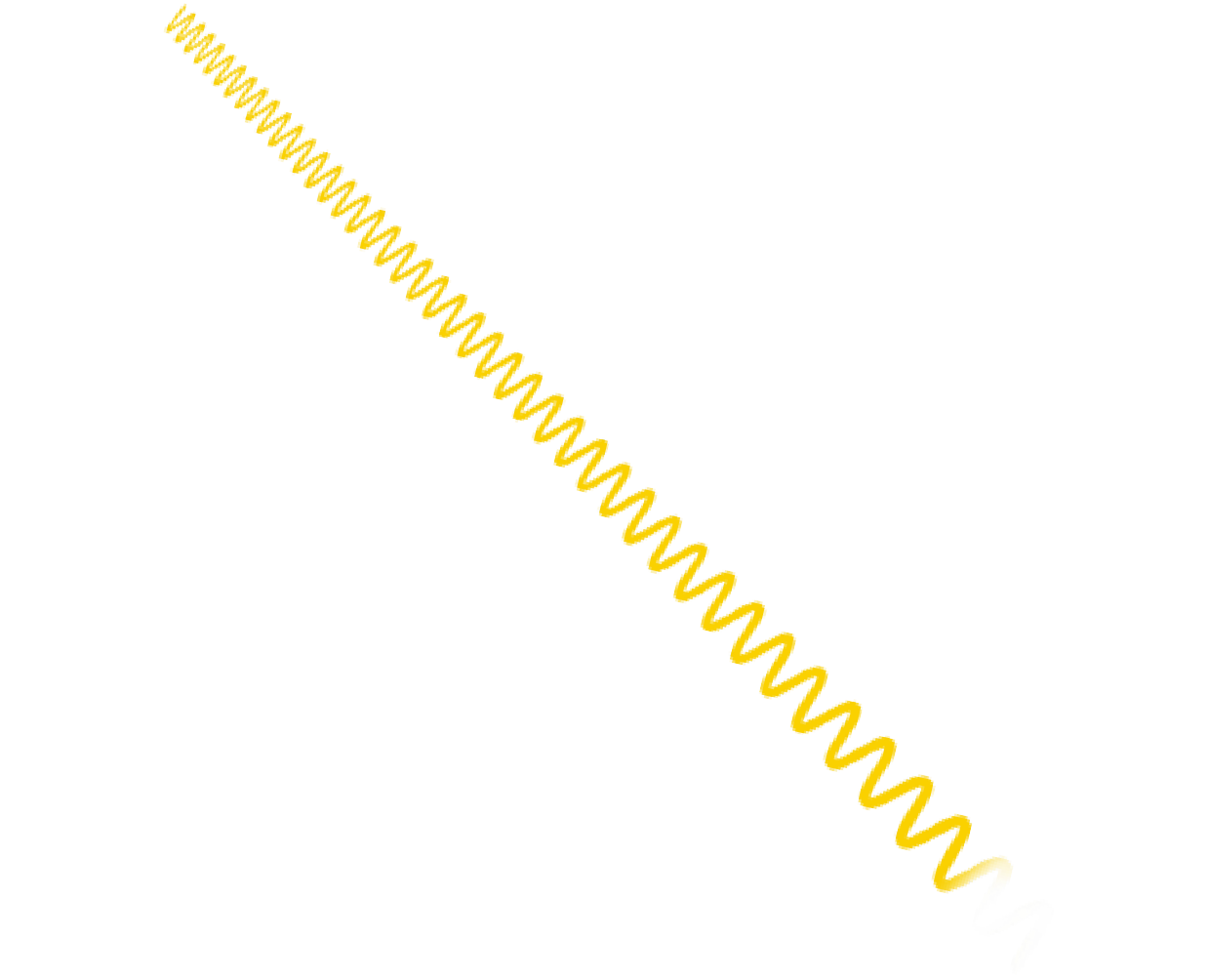 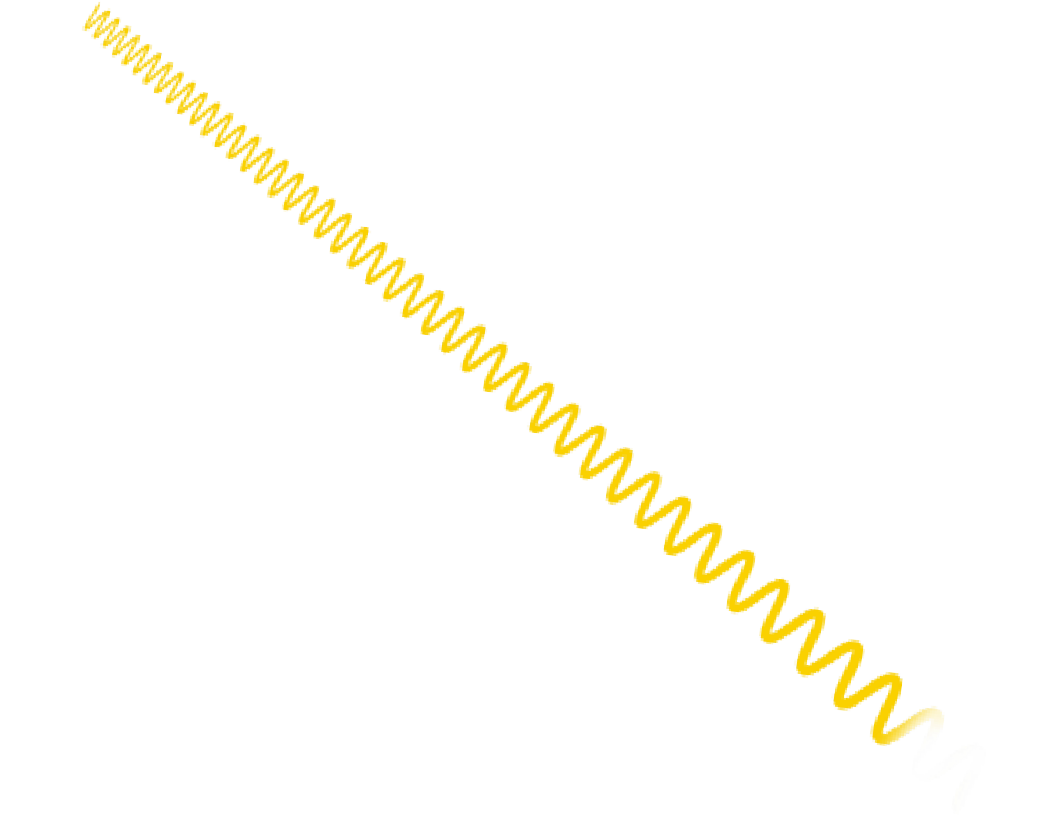 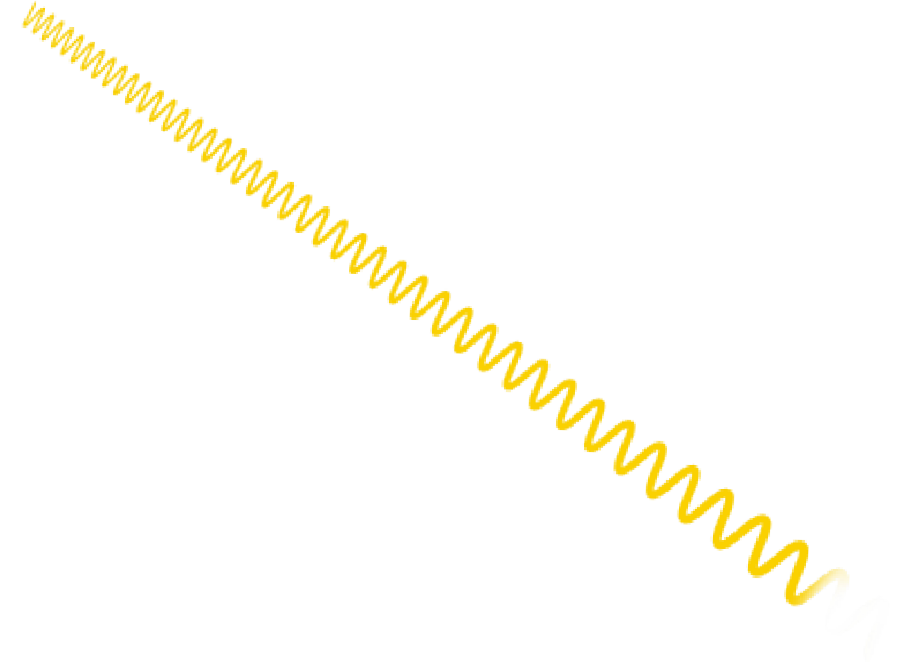 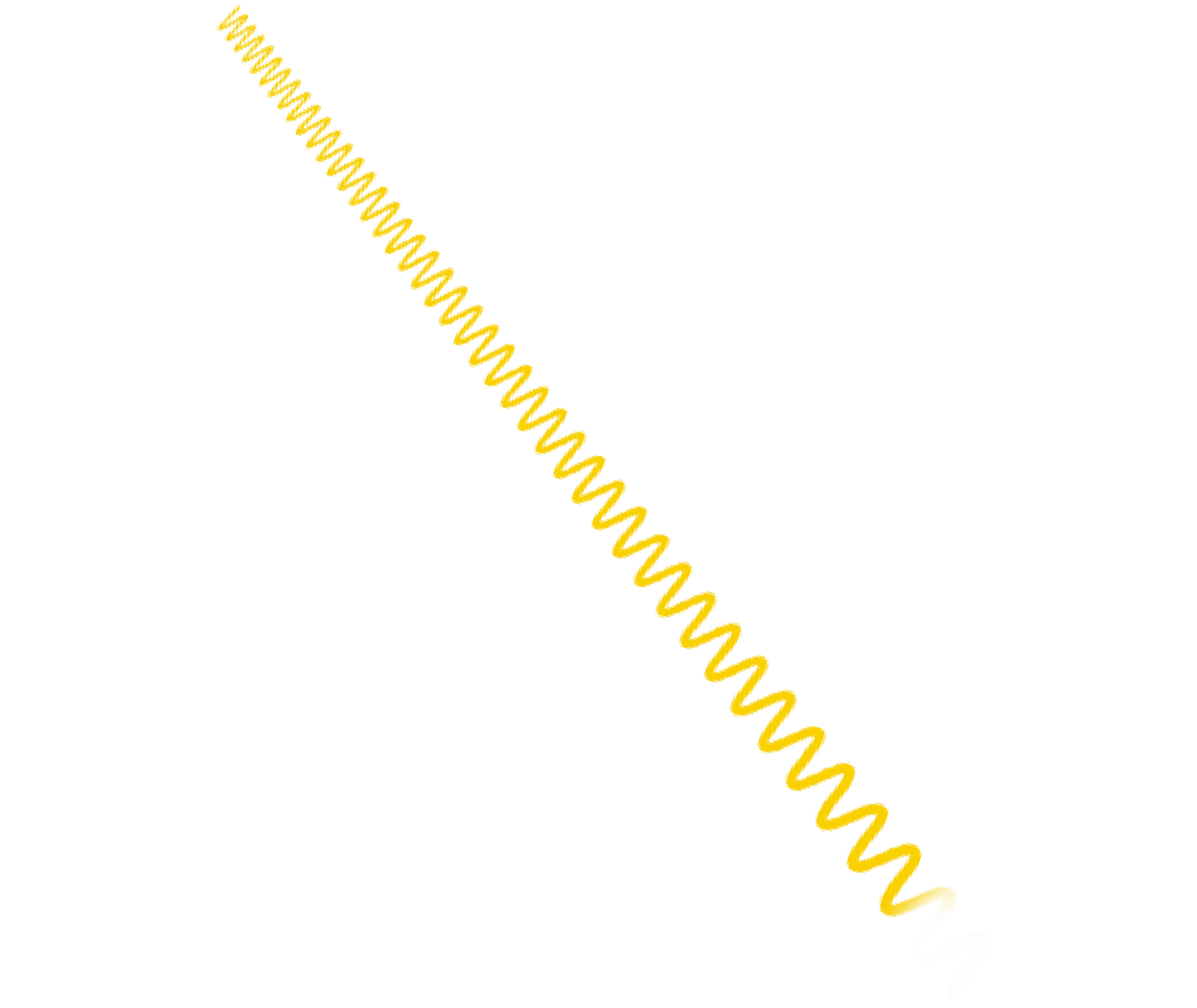 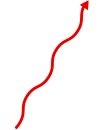 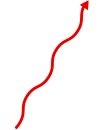 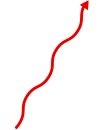 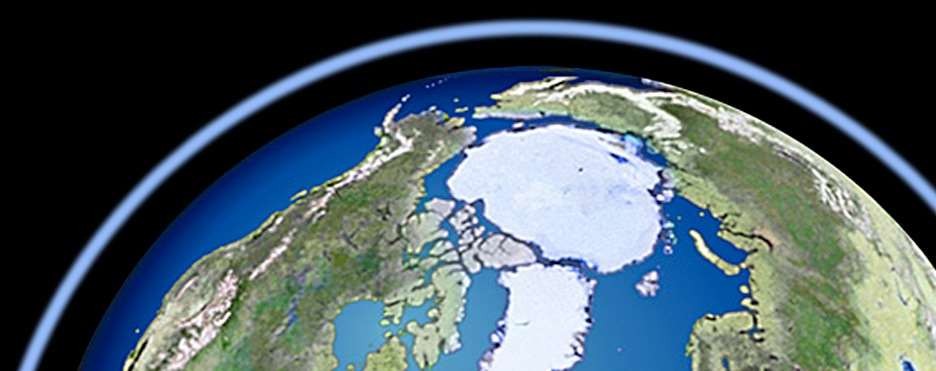 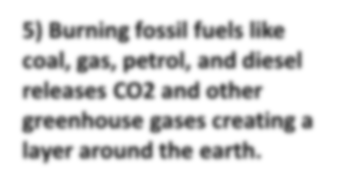 5) La quema de combustibles fósiles
como el carbón, el gas, la gasolina y el  diesel libera CO2 y otros gases de efecto  invernadero creando una capa  alrededor de la tierra.
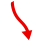 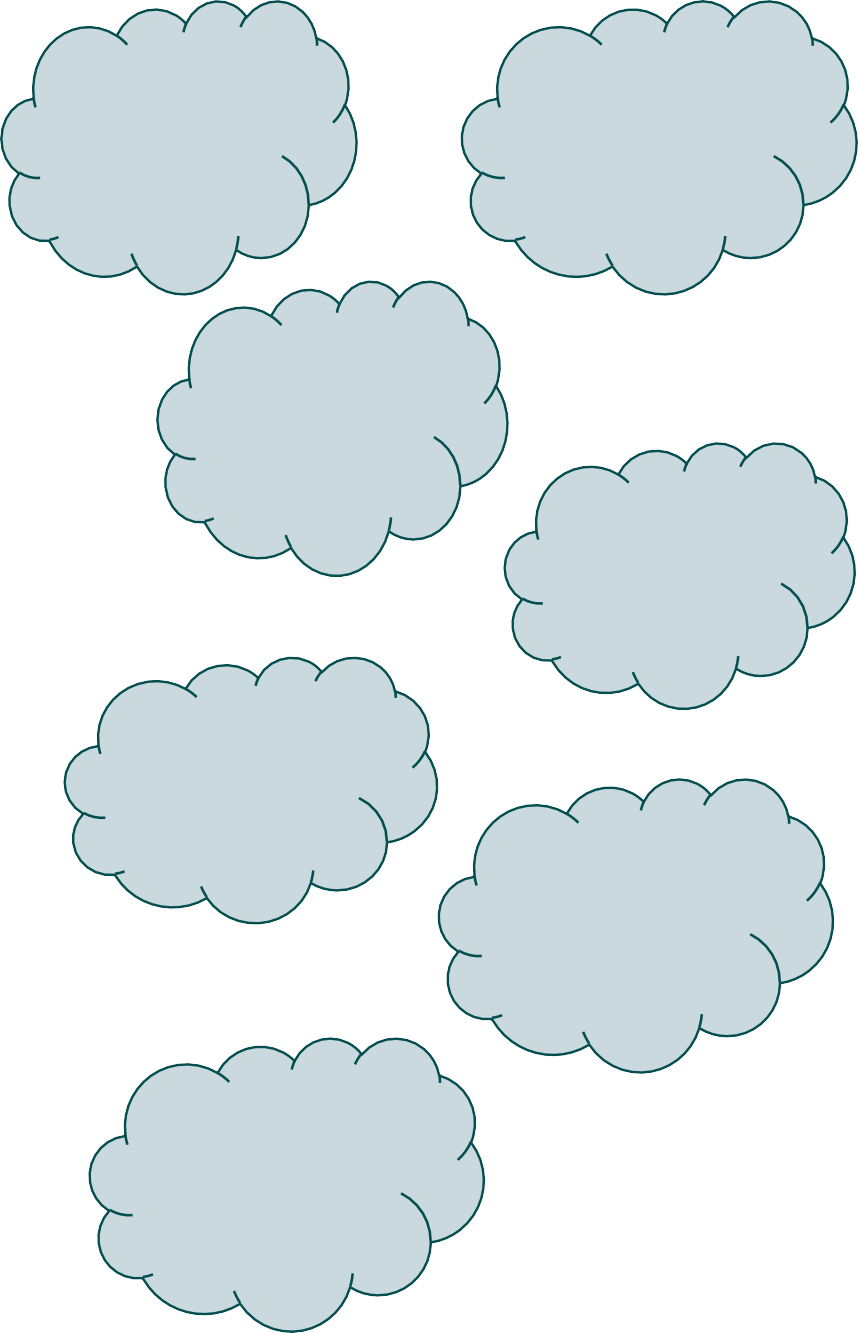 Carbón  Dióxido  (CO2)
Gases de invernadero
Metano
(CH4)
Si bien el efecto invernadero descrito anteriormente es un fenómeno  natural y esencial que ayuda a mantener la temperatura de la Tierra, el  equilibrio de las 'fuentes' y los 'sumideros' de gases de efecto  invernadero se ve afectado por los humanos, lo que lleva a un  aumento de las concentraciones en nuestro
la atmósfera, lo que a su vez hace que aumenten las temperaturas  globales. (Ver Ciclo del Carbono en la siguiente diapositiva)
Los gases de efecto invernadero más abundantes en la  atmósfera terrestre son el dióxido de carbono, el metano, el  óxido nitroso, el ozono y los clorofluorocarbonos.
¿Por qué el enfoque en el Carbono?El CO2 constituye el  82% de los gases nocivos que se liberan a nuestra atmósfera.  Cuando discutimos los GEI, relacionamos todo con el  carbono, tratándolo como una moneda para la huella  ambiental.
Nitroso  Óxido  (N20)
Ozono
(O3)
cloro-
fluorocarbonos
(CFC)
Carbón  Monóxido
(CO)
Azufre  Dióxido  (SO2)
SOSTENIBLEENTRES DE FUTUROS PARA EMPRESAS
El ciclo del carbono
Carbón  Dióxido  (CO2)
El carbono es esencial para toda la vida en la Tierra–está en nuestro ADN, en los alimentos que comemos y el  aire que respiramos. La cantidad de carbono en la Tierra nunca ha cambiado, pero el lugar donde se encuentra el  carbono cambia constantemente: fluye entre la atmósfera y los organismos en la Tierra a medida que se libera o  se absorbe. Esto se conoce como el ciclo del carbono, un proceso que ha estado perfectamente equilibrado  durante miles de años.
Este sistema esencial está siendo desequilibrado a medida que las fuentes y sumideros de carbono naturales de  la Tierra están siendo desequilibrados por la actividad humana.
Estamos liberando más carbono a la atmósfera del que pueden absorber los sumideros de carbono naturales de  la Tierra. Nuestra continua dependencia de los combustibles fósiles para la energía significa que miles de  millones de toneladas de carbono se liberan a la atmósfera cada año. La importancia de los sumideros de  carbono nunca ha sido mayor.

SOSTENIBLEENTRES DE FUTUROS PARA EMPRESAS
¿Sabías?
Cuando hablamos de nuestra huella de carbono y cómo  podemos reducirla, no nos referimos solo al dióxido de  carbono.
Esto se debe a que el carbono actúa como moneda para las  emisiones de gases de efecto invernadero. Los otros gases se  convierten en carbono, y cada uno obtiene una tasa de  intercambio diferente según lo dañino que sea. Esto nos permite  comparar de manera efectiva los impactos de las emisiones en  todas las industrias y encontrar soluciones intersectoriales.
El carbono como
Divisa
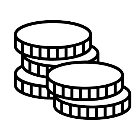 Entonces, al igual que usamos el euro para asignar valor y administrar  nuestros activos, usamos el carbono para medir nuestro impacto en el  clima.
SOSTENIBLEENTRES DE FUTUROS PARA EMPRESAS
Los Conductores de
En pocas palabras, estamos utilizando más recursos de los  que los sistemas de la Tierra pueden manejar.
Si bien es importante comprender la ciencia básica del  cambio climático y la gravedad de los problemas a los  que nos enfrentamos, como PYME, es más importante  que sepamos qué lo está impulsando.
Cambio climático
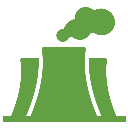 SOSTENIBLEENTRES DE FUTUROS PARA EMPRESAS
que esta causando
Climatizado
¿Cambio?

97% del clima
los científicos están de acuerdo en que
la contaminación hecha por el hombre  está causando el clima
cambio y el
la ciencia es clara de  ver cuando miramos  las Emisiones y
CO2 atmosférico
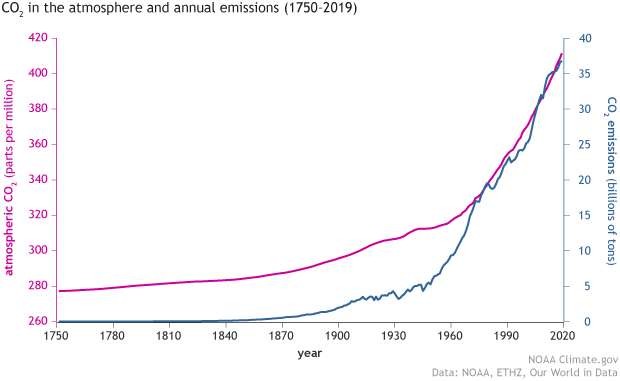 SOSTENIBLEENTRES DE FUTUROS PARA EMPRESAS
“
'Es 'inequívoco' que la influencia humana ha calentado el
la atmósfera, los océanos y la tierra, siendo las actividades humanas  responsables de aproximadamente 1,1 °C de calentamiento desde finales
Siglo 19. La contribución de los factores naturales a este
se estima que el calentamiento es cercano a cero.
“
SOSTENIBLEENTRES DE FUTUROS PARA EMPRESAS
Grupo de Trabajo I del IPCC
Energía
Los combustibles fósiles (carbón, petróleo  y gas) son, con mucho, los
mayor contribuyente a  cambio climático global,  representan más del 75  por ciento de la
gases de efecto invernadero
y casi el 90 por ciento de  todas las emisiones de  dióxido de carbono.
Simplemente culpar a los  combustibles fósiles y a las empresas  de recursos naturales que extraen
ellos sería demasiado  simplista. Es importante que  analicemos qué
las actividades están causando
estos combustibles fósiles para ser  quemados.
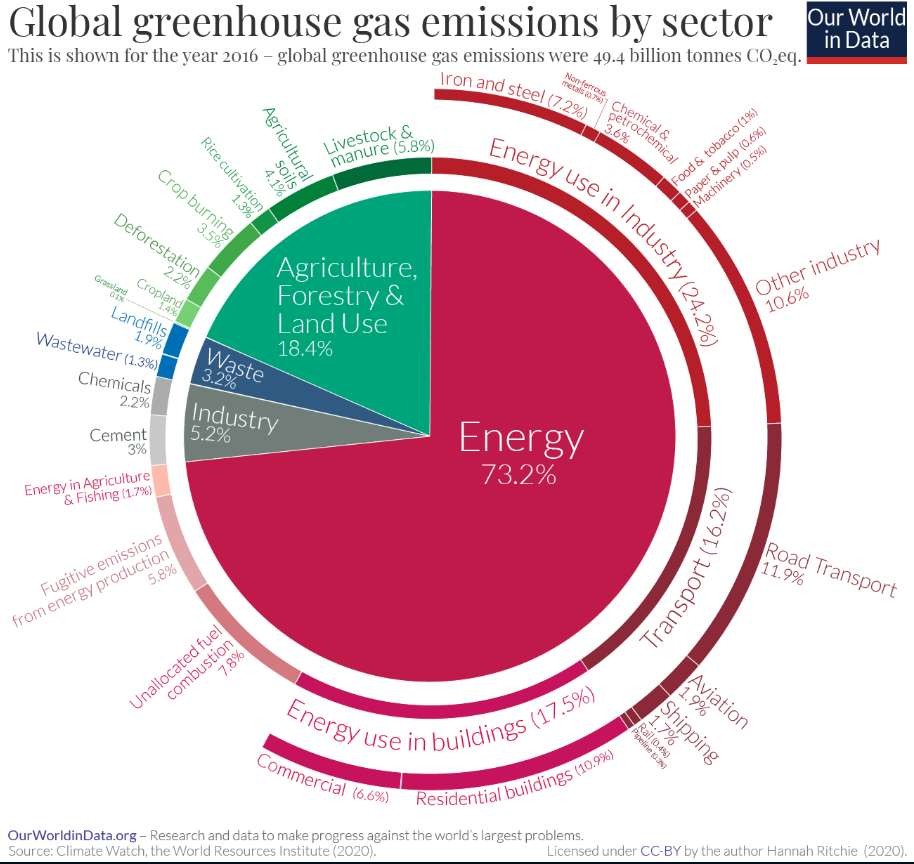 SOSTENIBLEENTRES DE FUTUROS PARA EMPRESAS
SOSTENIBLEENTRES DE FUTUROS PARA EMPRESAS
Actividades que están causando estos fo	ssil
combustibles a quemar
1. Generación de energía
La generación de electricidad y calor mediante la  quema de combustibles fósiles provoca una gran  parte de las emisiones globales. La mayor parte de  la electricidad todavía se genera quemando carbón,  petróleo o gas, que produce dióxido de carbono y  óxido nitroso, poderosos gases de efecto  invernadero que cubren la Tierra y atrapan el calor  del sol.

A nivel mundial, un tercio de toda la electricidad  se genera a partir de fuentes renovables, pero la  proporción sigue creciendo.
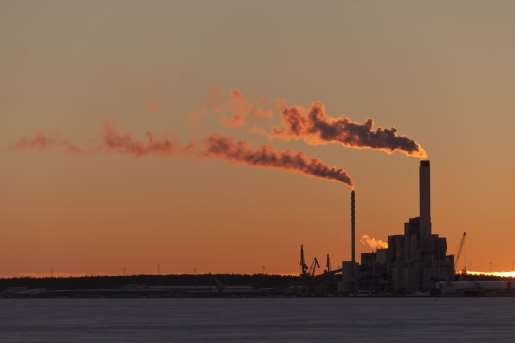 SOSTENIBLEENTRES DE FUTUROS PARA EMPRESAS
Acción climática de la ONU: causas y efectos del  cambio climático
ssil
Actividades que provocan la quema de
estos combustibles
2. Productos de fabricación
La manufactura y la industria producen emisiones,  principalmente por la quema de combustibles fósiles  para producir energía para fabricar cosas como
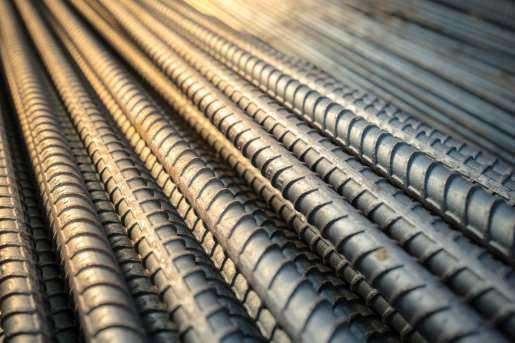 cemento, hierro, acero, productos electrónicos,  plásticos, ropa y otros bienes. La minería y otros  procesos industriales también liberan gases, mientras  que las máquinas utilizadas en el proceso de  fabricación a menudo funcionan con combustibles  fósiles.
Como empresas, es importante que analicemos nuestras  cadenas de suministro, por lo que somos plenamente  conscientes de nuestro impacto en todos los ámbitos.
SOSTENIBLEENTRES DE FUTUROS PARA EMPRESAS
Acción climática de la ONU: causas y efectos del
cambio climático
ssil
Actividades que provocan la quema de
estos combustibles
03
3. Deforestación
En todo el mundo, los bosques se están talando para  obtener madera, combustible y para dar paso a pastos y  otras actividades agrícolas intensivas. Cada año se  destruyen aproximadamente 12 millones de hectáreas  de bosque. Dado que los bosques absorben dióxido de  carbono,
destruirlos también limita la capacidad de la  naturaleza para mantener las emisiones fuera de la  atmósfera. La deforestación, junto con la agricultura y  otros cambios en el uso de la tierra, es responsable de  aproximadamente una cuarta parte de las emisiones  mundiales de gases de efecto invernadero.
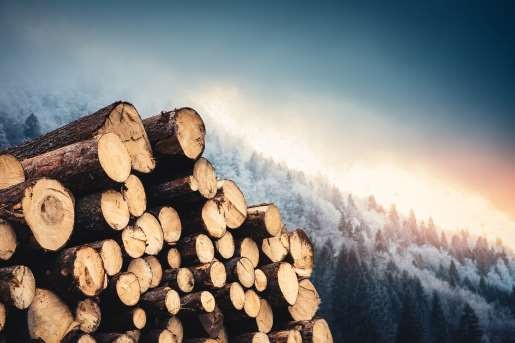 SOSTENIBLEENTRES DE FUTUROS PARA EMPRESAS
Acción climática de la ONU: causas y efectos del  cambio climático
Actividades que provocan la quema de	0ss4il
4. Uso del transporte
La mayoría de los automóviles, camiones, barcos y aviones todavía
estos combustibles
funcionan con combustibles fósiles. Lo que hace
el transporte es uno de los principales contribuyentes de los  gases de efecto invernadero, especialmente las emisiones de  dióxido de carbono. Los vehículos de carretera representan la  mayor parte, debido a la
combustión de productos derivados del petróleo,  como la gasolina, en motores de combustión  interna. Pero las emisiones de barcos y aviones  continúan creciendo. El transporte representa casi  una cuarta parte de las emisiones mundiales de  dióxido de carbono relacionadas con la energía. Y las  tendencias apuntan a un aumento significativo en el  uso de energía para el transporte en los próximos  años.
Acción climática de la ONU: causas y efectos del  cambio climático
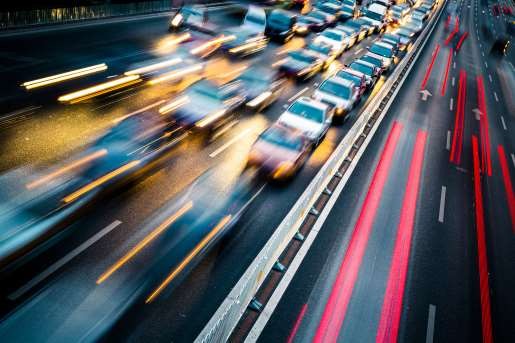 SOSTENIBLEENTRES DE FUTUROS PARA EMPRESAS
ssil
Actividades que provocan la quema de
estos combustibles
05
5. Producción de alimentos
La producción de alimentos provoca emisiones de  dióxido de carbono, metano y otros gases de efecto  invernadero de diversas formas, incluso a través de la  deforestación y la limpieza de tierras para la agricultura  y el pastoreo, la digestión de vacas y ovejas, la  producción y el uso de fertilizantes y estiércol para  cultivos, y la uso de energía para hacer funcionar  equipos agrícolas o barcos de pesca, generalmente con  combustibles fósiles. Todo esto hace que la producción  de alimentos sea uno de los principales contribuyentes  al cambio climático. Y las emisiones de gases de efecto  invernadero también provienen del envasado y  distribución de alimentos.

Acción climática de la ONU: causas y efectos del  cambio climático
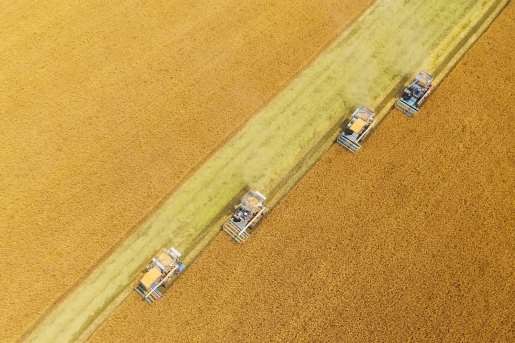 SOSTENIBLEENTRES DE FUTUROS PARA EMPRESAS
ssil
Actividades que provocan la quema de
estos combustibles
06
6. Energía para edificios
A nivel mundial, los edificios residenciales y comerciales  consumen más de la mitad de toda la electricidad. A  medida que continúan utilizando carbón, petróleo y gas  natural para calefacción y refrigeración, emiten  cantidades significativas de gases de efecto invernadero.  La creciente demanda de energía para calefacción y  refrigeración, con el aumento de la propiedad de  acondicionadores de aire, así como un mayor consumo  de electricidad para iluminación, electrodomésticos y  dispositivos conectados, ha contribuido a un aumento de  las emisiones de dióxido de carbono relacionadas con la  energía de los edificios en los últimos años.
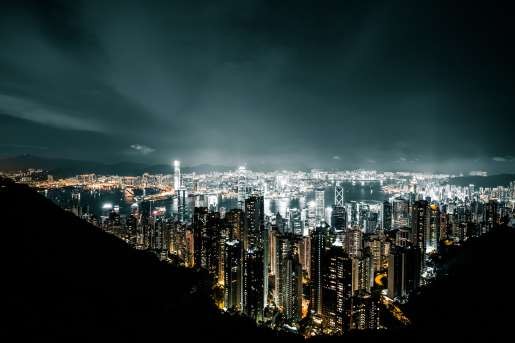 SOSTENIBLEENTRES DE FUTUROS PARA EMPRESAS
Acción climática de la ONU: causas y efectos del  cambio climático
ssil
Actividades que provocan la quema de
estos combustibles
08
7. Consumir demasiado
El consumo excesivo en general está  provocando un aumento en la emisión de  gases de invernadero. El modelo de  despilfarro de bienes de consumo como
ropa, productos electrónicos y plásticos es  insostenible y, además de producir  emisiones, contribuye a la contaminación.

Como empresas, podemos buscar la  incorporación de modelos circulares para  reducir este consumo, así como producir  productos construidos para durar.
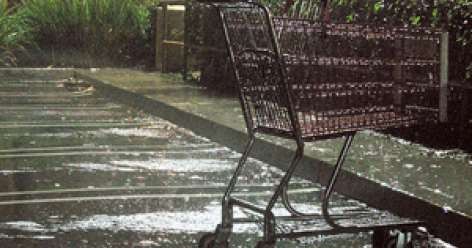 SOSTENIBLEENTRES DE FUTUROS PARA EMPRESAS
Acción climática de la ONU: causas y efectos del  cambio climático
Cuando piensas en Sostenibilidad, ¿qué te viene a la mente?
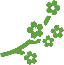 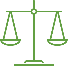 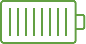 Proteger
¿Biodiversidad?
Financiero
¿Sustentabilidad?
Carbón
¿Reducción?
Derechos humanos
¿problemas?
¿Inclusividad?
La sostenibilidad cubre una amplia gama de cuestiones y temas
SOSTENIBLEENTRES DE FUTUROS PARA EMPRESAS
SECCION 3
Sostenibilidad en profundidad:
económica, incluida
Economía Circular
SOSTENIBLEENTRES DE FUTUROS PARA EMPRESAS
Las pymes están en el asiento del conductor del impacto ambiental
Las pymes están a la vanguardia del cambio. Tienen más flexibilidad que las  organizaciones más grandes para implementar y adaptar estrategias y programas  de sostenibilidad parareducir el riesgo comercial, mejorar la reputacióny  proporcionar oportunidades para el ahorro de costos. Incluso las medidas de  eficiencia energética más sencillas pueden generar ahorros y marcar la diferencia  en su negocio.

Ejemplos incluyen:
Energías renovables, como solar, eólica, hidroeléctrica y  biomasa.
Reciclaje de papel, plásticos, cartón, metales (p. ej., hierro y acero  y minerales)
Reducir el desperdicio de papel, el consumo de energía,
Trabaje de forma remota si es posible, para reducir las emisiones de carbono.
Elija consumibles ecológicos
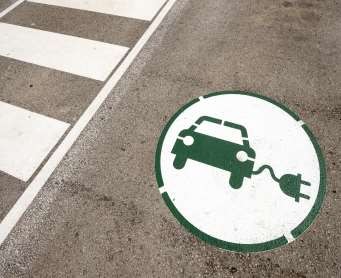 SOSTENIBLEENTRES DE FUTUROS PARA EMPRESAS
Impulsores económicos
Hay muchos impulsores que empujan a las pymes a realizar cambios en sus modelos de negocio para que sean  más respetuosos con el medio ambiente. Veamos algunos controladores actuales...

Interrupciones de la cadena de suministro
La mayoría de las empresas ahora tienen cadenas de suministro globales con76% de los proveedores identifican  riesgos climáticos potenciales en su cadena de suministro .Estos riesgos pueden ser causados	por condiciones  climáticas extremas o eventos de salud causados	por daños climáticos y ambientales. Tener en cuenta estos riesgos  y cómo mitigarlos es un factor impulsor importante para la sostenibilidad empresarial.

Demanda del Consumidor por Sostenibilidad
Si bien los consumidores han estado expresando su interés en productos y ofertas sostenibles durante años, cuando  finalmente se enfrentan a opciones sostenibles, los consumidores han vuelto históricamente a su antiguo  comportamiento habitual. Sin embargo, el año pasado, el IBM Institute for Business Value descubrió que el 93 % de  los encuestados a nivel mundial dijeron que la pandemia había influido en sus puntos de vista sobre la  sustentabilidad, y el 51 % de los consumidores a nivel mundial expresaron que la sustentabilidad ambiental era más  importante para ellos hoy que hace 12 meses.(IBM: Instituto de Valor Empresarial )
SOSTENIBLEENTRES DE FUTUROS PARA EMPRESAS
Impulsores económicos

Demanda de los empleados
Las PYMES son cada vez más conscientes de los impactos que las decisiones cotidianas tienen sobre el clima y,  por lo tanto, esto está afectando sus decisiones a la hora de elegir dónde trabajar. El cambio climático y la  protección del medio ambiente es el tema que más preocupa a los millennials y para 2025, los millennials y  más allá compensarán75% de la fuerza laboral mundial que quieran trabajar para empresas que están  incidiendo en un cambio positivo. Las pymes dependen de atraer a los mejores talentos, por lo que trabajar  para convertirse en una pyme más sostenible es un paso clave para crear su propuesta de valor para una  fuerza laboral moderna.

Respuesta a movimientos de presión
El movimiento ecologista moderno nació el primer Día de la Tierra en abril de 1970, y desde entonces la  tracción se ha ido acumulando año tras año. De Greta Thunberg'Viernes para el futuro ' huelgas,  cabildeos sectoriales y grupos de presión, combinados con la transparencia que brindan las PyMEs que  informan ya no pueden esconderse. Esto ahora se aplica a las PYME de todos los tamaños, ya que se  requiere cierto desempeño social y ambiental para generar confianza con sus usuarios y recibir la  licencia social para operar.
SOSTENIBLEENTRES DE FUTUROS PARA EMPRESAS
Impulsores económicos

Ganancias de eficiencia e innovación
Al alinear su PYME con los objetivos de sostenibilidad,  automáticamente está tomando una perspectiva enfocada en el futuro  para sus operaciones que puede brindarle una serie de ventajas  competitivas. Esto impulsa la innovación, ya que nos vemos obligados  a explorar nuevas opciones y modelos comerciales que están fuera de  la 'norma', así como a identificar las oportunidades de mercado del  mañana.

Mira estoreporte que esboza la60 mayores oportunidades de  mercado relacionadas con la consecución de los Objetivos de  Desarrollo Sostenible.Los modelos comerciales circulares también  son un área clave de exploración, ya que no solo nos brindan una  mayor licencia social y nos ayudan a generar confianza y reputación,  sino que también nos ayudan a diseñar ineficiencias y ahorrar costos.
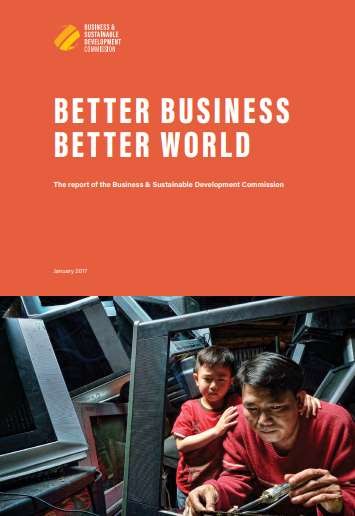 SOSTENIBLEENTRES DE FUTUROS PARA EMPRESAS
En nuestra economía actual, tomamos materiales de la  Tierra, fabricamos productos a partir de ellos y, finalmente,  los desechamos como desechos: el proceso es lineal. En  una economía circular, por el contrario, dejamos de  producir residuos en primer lugar.
La economía circular se basa en tres principios,  impulsados	por el diseño:
Eliminar los desechos y la contaminación.
Hacer circular productos y materiales (a su valor más  alto)
Regenerar la naturaleza	
Se sustenta en una transición hacia energías y materiales  renovables. Una economía circular desvincula la actividad  económica del consumo de recursos finitos. Es un sistema  resistente que es bueno para los negocios, las personas y el  medio ambiente.
Economía Circular
Como autores del curso, recomendamos  enfáticamente el trabajo de
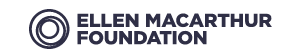 SOSTENIBLEENTRES DE FUTUROS PARA EMPRESAS
¿Qué es una economía circular?
| Ellen MacArthur
Base
En la economía circular, los bienes se producen, consumen,  reciclan, producen y vuelven a consumir, entrando en un ciclo de  vida circular. Es un concepto reciente y cada vez más extendido  basado en principios económicos y otros aspectos como el medio  ambiente. De esta forma, se alarga el ciclo de vida de los  productos. En ese sentido, el concepto de economía circular cubre  todas las etapas del ciclo de vida del producto, desde el diseño del  producto y el proceso de producción, pasando por la  transformación y el consumo hasta la gestión de residuos, el  reciclaje y la reutilización.
Economía Circular
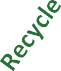 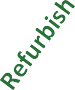 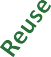 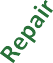 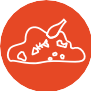 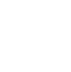 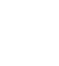 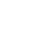 Incinerar/
Vertedero
SOSTENIBLEENTRES DE FUTUROS PARA EMPRESAS
Usar
Fuente
Producir
Vender
Analizamos el potencial de este  tema para su PYME con mucho  más detalle en el Módulo 4:  Ecologización de su producto
La economía circular también exige una mayor eficiencia en  los procesos productivos y aquí el foco está en buscar reducir  el impacto ambiental y social de la producción, por ejemplo, a  través de la promoción de procesos industriales innovadores o  un suministro más sostenible.
Haga clic en reproducir para ver este breve y poderoso video (9 minutos) de Ellen  MacArthur sobre los conceptos básicos de la economía circular.
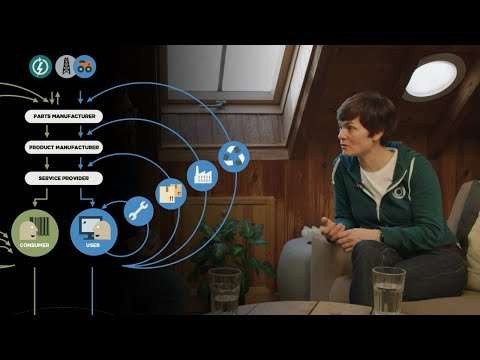 SOSTENIBLEENTRES DE FUTUROS PARA EMPRESAS
* Incluye subtítulos en español
EL PANORAMA
Pacto Verde Europeo
La UE creó un plan paraEl futuro de Europa (Acuerdo Verde) que ahora 	  es la Ley del Clima desde julio de 2021, lo que la hace legalmente  vinculante en los 27 estados miembros.
Las oportunidades resumidas que ofrece el Pacto Verde Europeo) son las  siguientes:

Apuntar al primer continente climáticamente neutral para 2050
Nuevos modelos de negocio
Soluciones tecnológicas asequibles y limpias
Reducción de la huella de carbono
Suministro seguro de energía y materias primas limpias y  asequibles
Se reservan 100 000 millones de euros del Mecanismo de Transición Justa para  ayudar a los menos afortunados
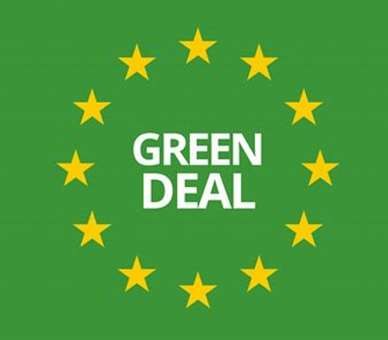 SOSTENIBLEENTRES DE FUTUROS PARA EMPRESAS
SECCIÓN 4
Sostenibilidad en profundidad:
social
SOSTENIBLEENTRES DE FUTUROS PARA EMPRESAS
¿Eres un buen ciudadano corporativo?
Muchos consumidores quieren apoyar a las empresas que tienen reputación de ser buenos ciudadanos  corporativos. En 2019,una encuesta nacional encontrado que
El 70% de los consumidores querían saber qué están haciendo las marcas que apoyan para  abordar los problemas sociales y ambientales, y
El 46% prestó mucha atención a los esfuerzos de responsabilidad social de una marca cuando compra un  producto.

Por otro lado, otra encuesta de 2019 encontró que
El 25% de los consumidores tenían una política de "tolerancia cero" hacia las empresas que adoptan  prácticas cuestionables en el frente ético. Una empresa que se involucra en comportamientos social o  ambientalmente dañinos corre el riesgo de perder una cantidad significativa de clientes potenciales.
SOSTENIBLEENTRES DE FUTUROS PARA EMPRESAS
En términos simplistas,la sostenibilidad social se trata de generar confianza tanto a nivel mundial como local.  En unescala social mundial, una empresa debe ser consciente de cómo se llena su cadena de suministro. ¿Se  incluye trabajo infantil en el producto final? ¿Se les paga a las personas de manera justa? ¿Es seguro el ambiente de  trabajo? Muchos de los grandes minoristas han luchado con esto como indignación pública por tragedias como el  colapso de la fábrica de Bangladesh.
En elcontexto local, las empresas han ideado muchas formas de retribuir, incluida la recaudación  de fondos, el patrocinio, las becas y la inversión en proyectos públicos locales.
En términos deempleados,las empresas se enfocan en estrategias de retención y compromiso, incluidos  beneficios más receptivos, como mejores beneficios familiares, horarios flexibles (por ejemplo, trabajo  remoto) y oportunidades de aprendizaje y desarrollo. Más adelante en este módulo, profundizaremos en  algunos de los problemas clave de sostenibilidad social que enfrentan las pequeñas empresas.
LEE MAS:
https://www.investopedia.com/articles/investing/100515/tres-pilares-  sustentabilidadcorporativa.asp  https://www.unglobalcompact.org/what-is-gc/our-work/social
SOSTENIBLEENTRES DE FUTUROS PARA EMPRESAS
La RSC, base para la sostenibilidad
La Responsabilidad Social Corporativa (RSC) es una respuesta
estratégica y sostenible de las empresas para abordar  sociedades justas y prósperas con una economía moderna,  competitiva y eficiente en el uso de los recursos y una Europa  climáticamente neutra. Se aplica a los productos y servicios que  ofrecen las pymes, pero también a las condiciones laborales, los  derechos humanos, la salud, el medio ambiente, la innovación,  la educación y la formación.
La RSE se trata de la responsabilidad de una empresa para  con la sociedad en el sentido de un negocio sostenible.
prácticas.La RSE se refiere a la responsabilidad de  una empresa por su impacto en la sociedad, la
medio ambiente y la economia.Fuente
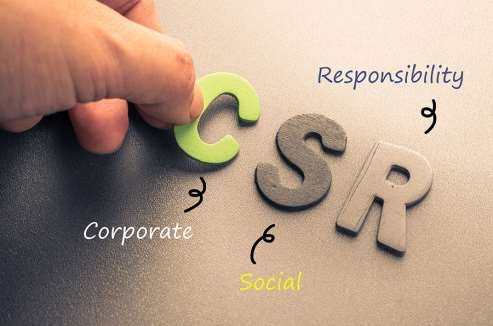 SOSTENIBLEENTRES DE FUTUROS PARA EMPRESAS
La RSE sólida de las PYME beneficia a todos
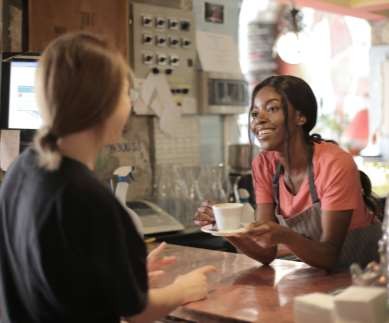 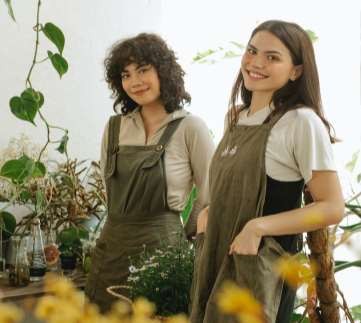 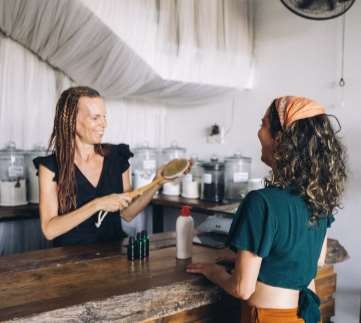 Sociedad
Apoya la prosperidad,
sostenibilidad y bienestar
Protege el medio ambiente, la  economía y la cultura.
Progreso social en diversidad  e inclusión
Combate el desempleo y la  pobreza
Economía
Innovación &
Competitividad
Negocios Responsables  Negocios y sectores  sostenibles
economías efectivas,  entornos protegidos y  comunidades prósperas
Empresas
Competitividad
Construye reputación y confianza
Conviértase en empleador y  proveedor de elección
Compromiso de los consumidores y las  partes interesadas
Operaciones y asociaciones  eficientes y rentables
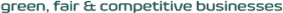 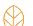 SECCIÓN 5
El negocio
Caso para
Sustentabilidad
SOSTENIBLEENTRES DE FUTUROS PARA EMPRESAS
Una encuesta reciente  de Boston Consulting
Grupo (BCG) informado
que el 60% de
empresas* creen
que sostenible
negocio es clave para seguir  siendo competitivo
y el 70% planea
aumentar su
compromiso sobre el
el próximo año.
Construir la sustentabilidad en su PYME puede ayudarlo a superar  problemas comerciales clave en todos los ámbitos, por ejemplo,  impactar sus ventas, la motivación de los empleados y la huella de  carbono.
Se ha demostrado que practicar la sostenibilidad aumenta los  resultados de las pymes. Si bien muchas pequeñas empresas  no pueden igualar los precios más bajos de las cadenas y las  empresas más grandes, a menudo puedenobtener una  valiosa lealtad de los clientes estableciéndose como una  influencia positiva en la comunidad que incrementará sus  ventas.
Estos resultados a largo plazo muestran los beneficios de por qué  debe dominar y desarrollar la estrategia de sostenibilidad  adecuada para su PYME. Este es el enfoque del Módulo 2.
SOSTENIBLEENTRES DE FUTUROS PARA EMPRESAS
caso de competencia
ventaja
La sostenibilidad puede impulsar la competitividad de las pymes a  través de una mayor lealtad y satisfacción de los clientes, repetir  negocios, aumentar el apoyo y la lealtad de la comunidad,  aumentar la motivación de los trabajadores y reducir la rotación  de empleados (productividad constante y resultados de calidad),  mejorar el acceso a los fondos públicos, mejorar la imagen y la  reputación y buenos proveedores que quiere trabajar y asociarse  con usted.
Tendrá la ventaja sobre un competidor (que podría no tener  un enfoque en la sostenibilidad) atrayendo a los  consumidores que son conscientes de a quién le compran.
Como resultado, es más probable que los clientes elijan y  recomienden su marca como una marca de elección, y
disfrutará de su negocio repetido.
SOSTENIBLEENTRES DE FUTUROS PARA EMPRESAS
Los clientes admiran las empresas que dan pasos positivos para mejorar el mundo. Al  aumentar su enfoque de sustentabilidad, puede proporcionar tres formas de valor a los  consumidores;emocional, social y funcional.
Sus credenciales de sostenibilidadLa RSE puede ayudar a los clientestomar concienciade lo que haces y ver lo  que haces como unfuerza positiva en la sociedad. Te vuelves reconocido como un'líder del cambio positivo'  'haciendo el bien por el medio ambiente, la sociedad o la economía'. Ganas nuevos clientes y mantienes a los  existentes. desarrollas unplataforma de mercadoygane la atención de su público. Recuerde, tener una  buena comprensión de la responsabilidad social es importante para las partes interesadas y los accionistas,  así que manténgalo auténtico y real. Por lo tanto, es más probable que se queden contigo. Es más probable  que las partes interesadas, los socios y los clientes estén interesados	en ofertas comerciales que brinden  los servicios que necesitan con un compromiso convincente de RSC.
SOSTENIBLEENTRES DE FUTUROS PARA EMPRESAS
Caso de estudio	- 3café fe	https:// 3fe.com/
3fe Coffee de Dublín es una de las tiendas de café de especialidad más innovadoras y  progresistas del mundo. 3fe tiene un proyecto de toda la empresa que se involucra en la  economía circular, a través de soluciones ingeniosas para los desperdicios de alimentos en sus  cafeterías y encontrando nuevos usos para los desechos industriales en su tostaduría.
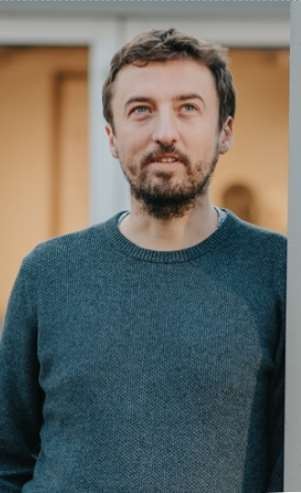 Redujo el desperdicio de alimentos de 8 kg por día a 2-3 kg por día en su  ubicación principal. Casi 2 toneladas de residuos de su tostaduría se  desvían a otros negocios que pueden utilizarlos.
Ahorró dinero en los cargos de los contenedores adeudados y obtuvo márgenes de beneficio adicionales a  partir de los residuos de alimentos reutilizados.
Ha contribuido a cambiar la cultura más amplia dentro de la  empresa hacia la sostenibilidad.
Beneficios de marketing a corto y largo plazo, a través de una mayor conciencia  de la marca 3fe como una empresa impulsada por la sostenibilidad.
SOSTENIBLEENTRES DE FUTUROS PARA EMPRESAS
Caso de estudio -Café 3fehttps:// 3fe.com/
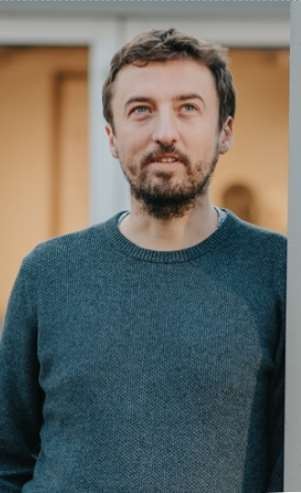 3fe vinculó sus actividades de sostenibilidad al 'Hacia un negocio responsable' -  Plan Nacional de Irlanda sobre RSC 2017-2020. Identificaron Objetivos de  Desarrollo Sostenible seleccionados vinculados a sus iniciativas y luego  establecieron un 'equipo de sostenibilidad' compuesto por personas de  diferentes secciones comerciales para intercambiar ideas y hacer que los  cambios sucedan en todos los ámbitos.

Seguimiento de su fascinante viaje de  sostenibilidad Sostenibilidad en 3fe Semana 1  Sostenibilidad en 3fe Semana 2 Sostenibilidad en 3fe  Semana 14
SOSTENIBLEENTRES DE FUTUROS PARA EMPRESAS
Siguiente Módulo 2
Estrategia Sostenible
Cofinanciado por el  Programa Erasmus+  de la Unión Europea